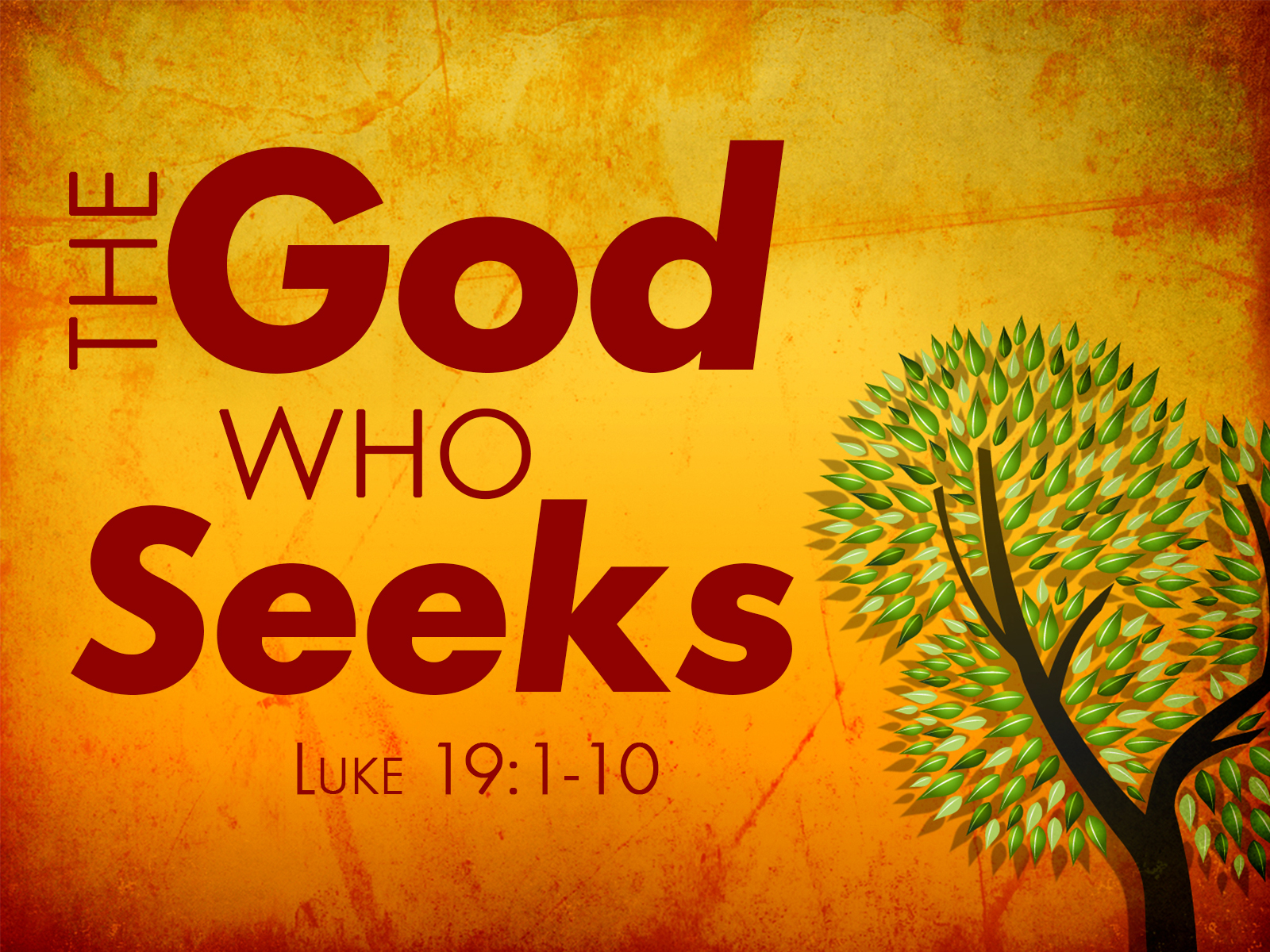 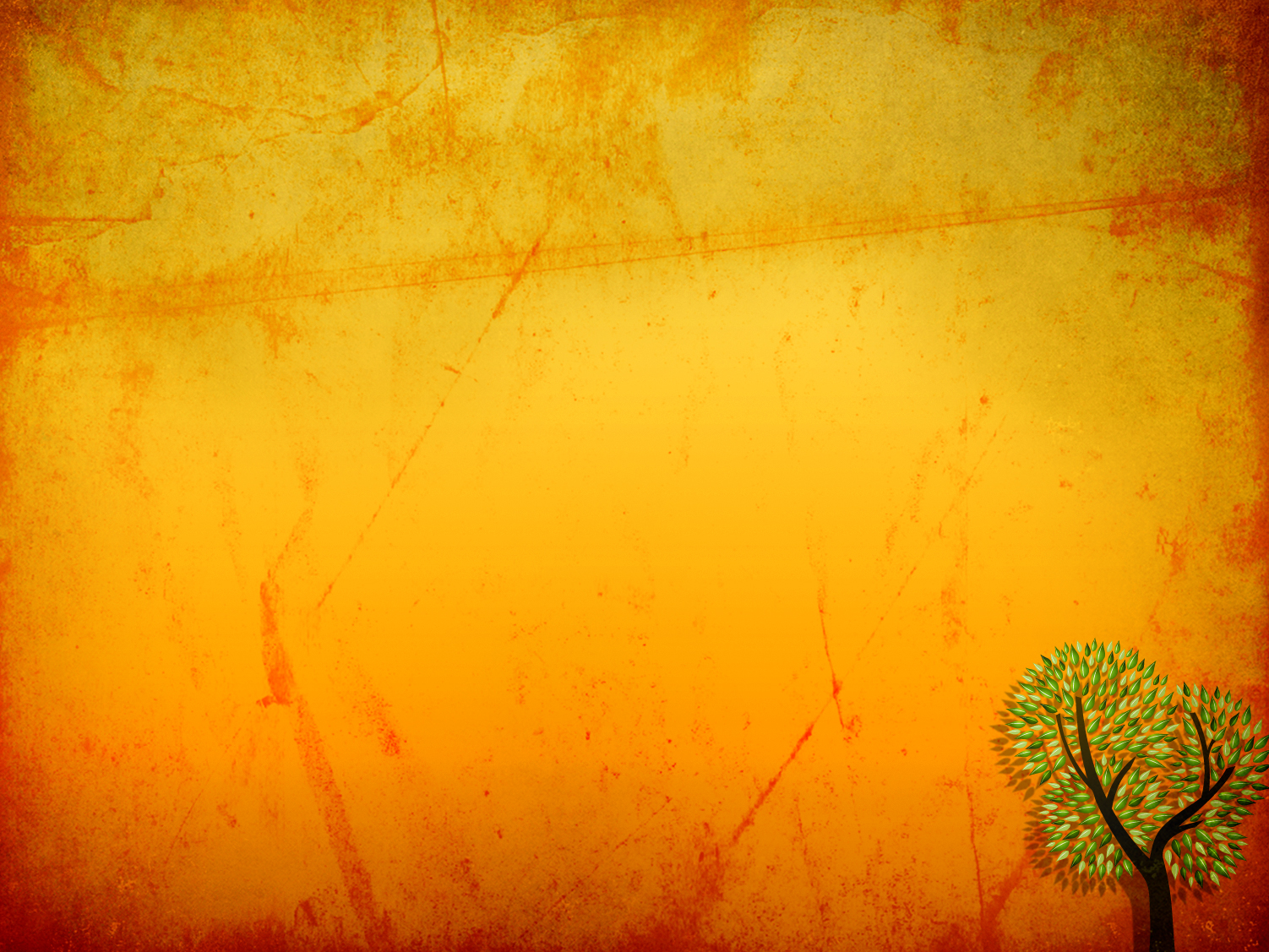 Isaiah 62:5
For as a young man marries a virgin, So your sons will marry you; And as the bridegroom rejoices over the bride, So your God will rejoice over you.
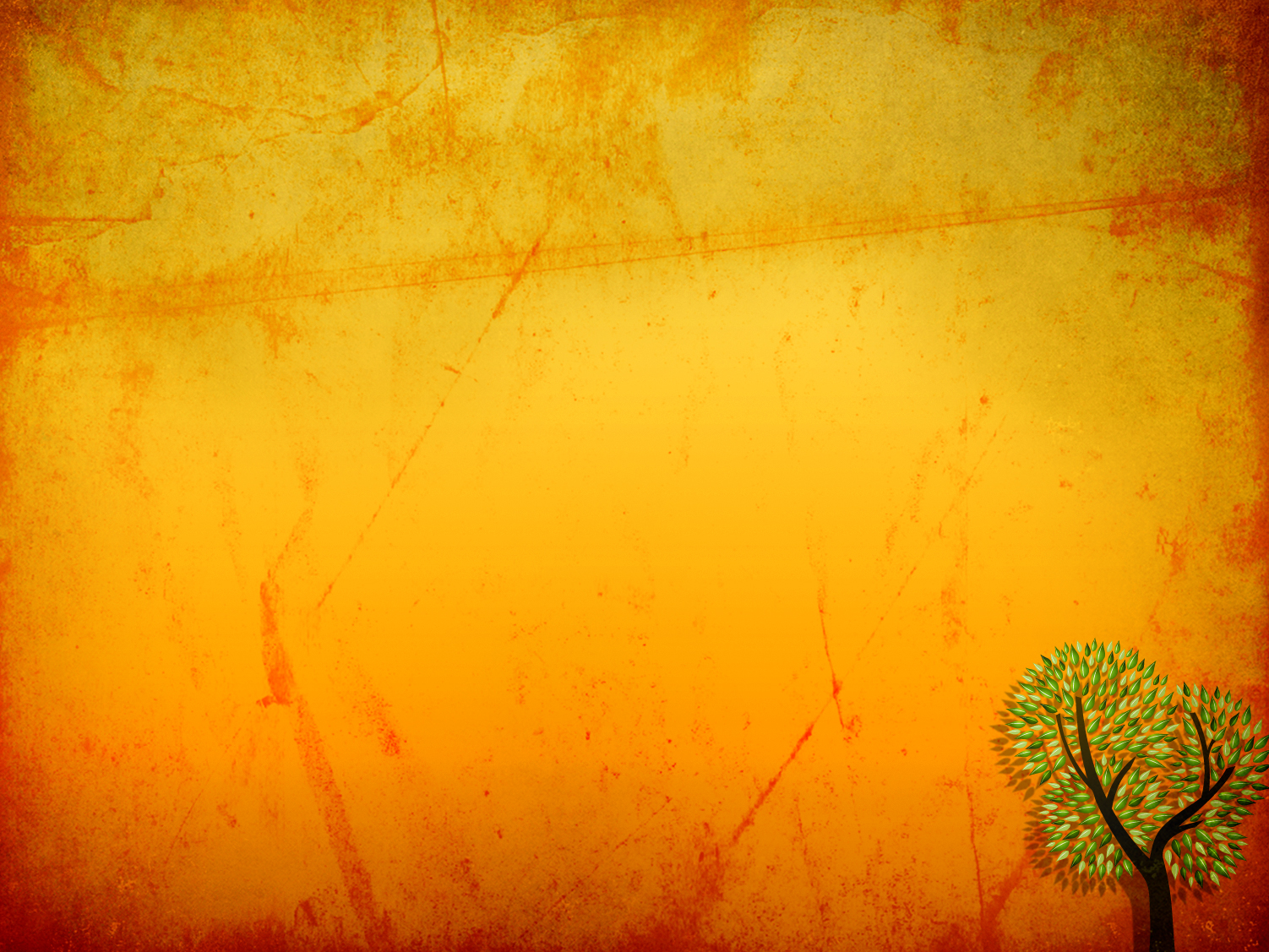 Jeremiah 32:41
I will rejoice over them to do them good and will faithfully plant them in this land with all My heart and with all My soul.
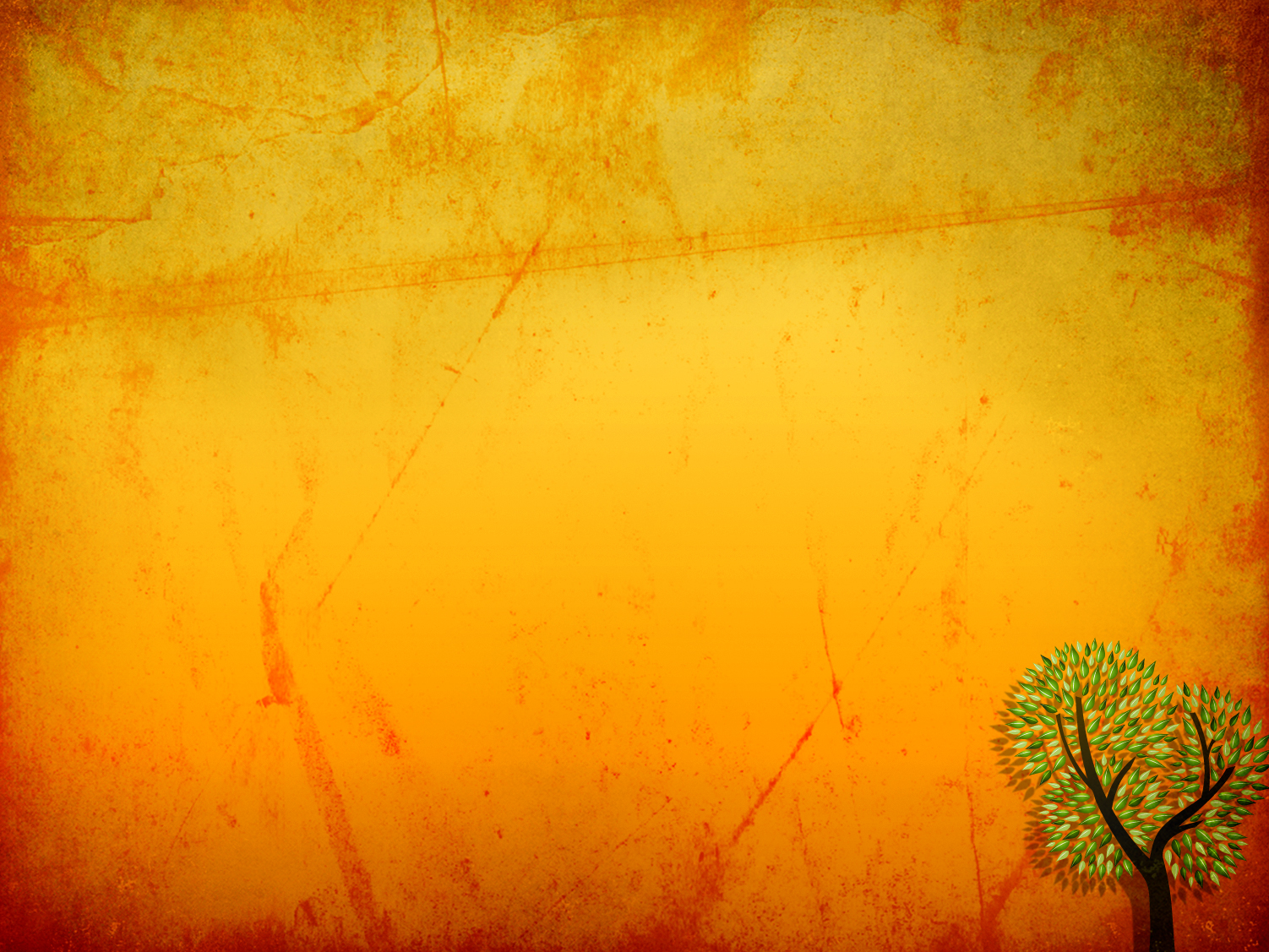 Isaiah 55:6
Seek the LORD while He may be found; Call upon Him while He is near.

Jeremiah 29:13
You will seek Me and find Me when you search for Me with all your heart.
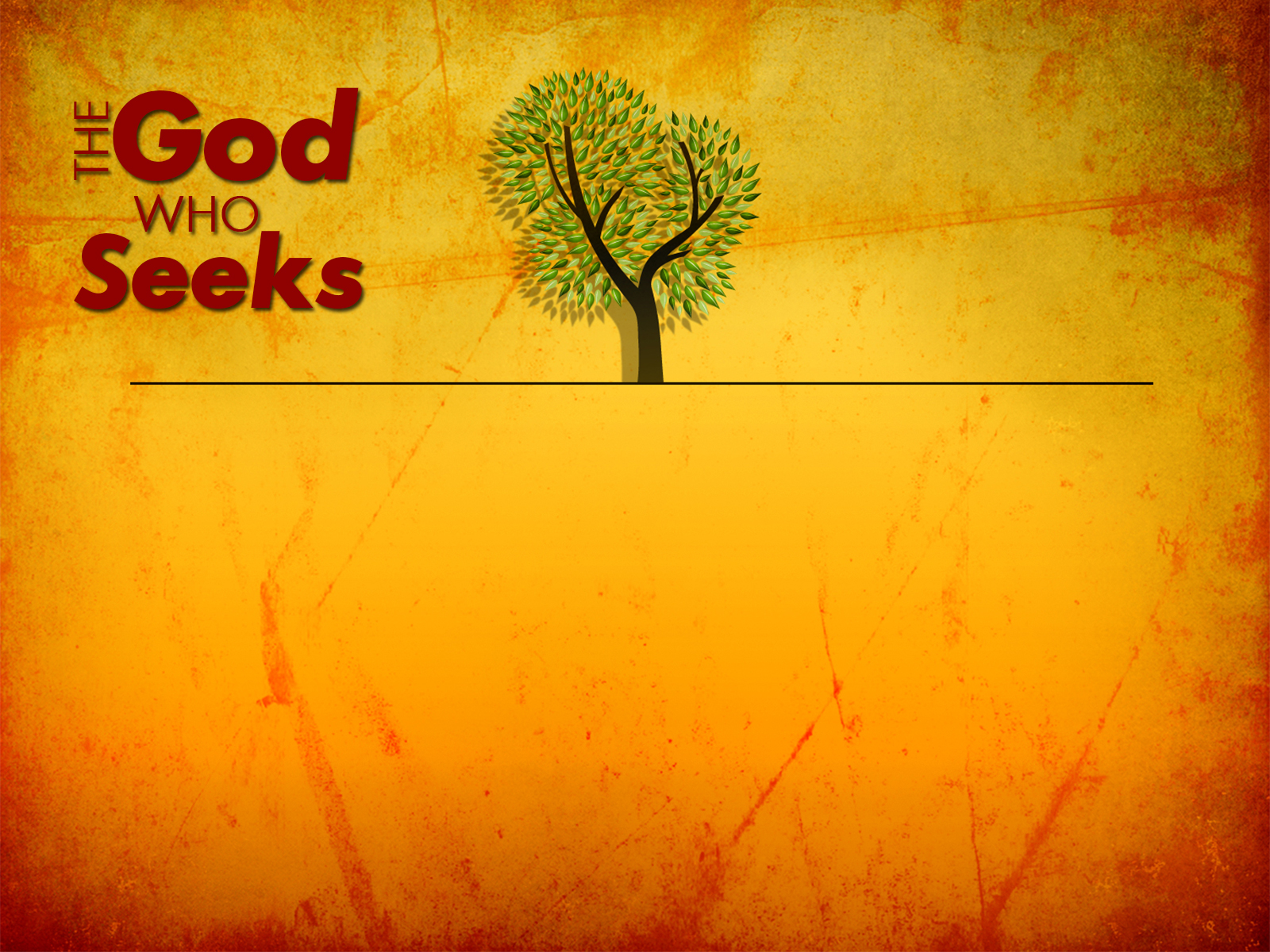 HOW FAR WILL GOD GO TO SAVE US?
Luke 19:1

Scene One
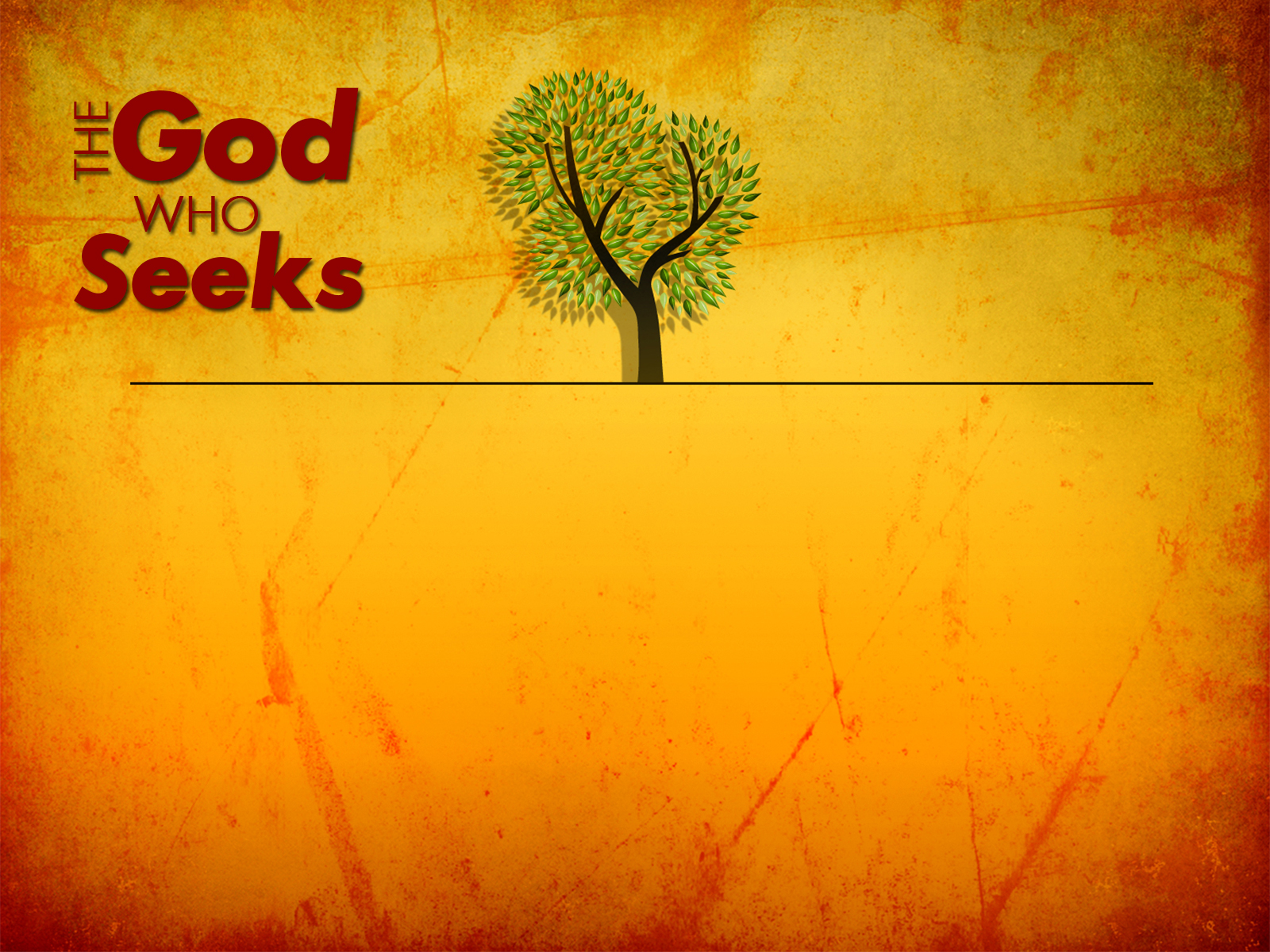 HOW FAR WILL GOD GO TO SAVE US?
Luke 19:1

Jesus Traveling 
to Jerusalem
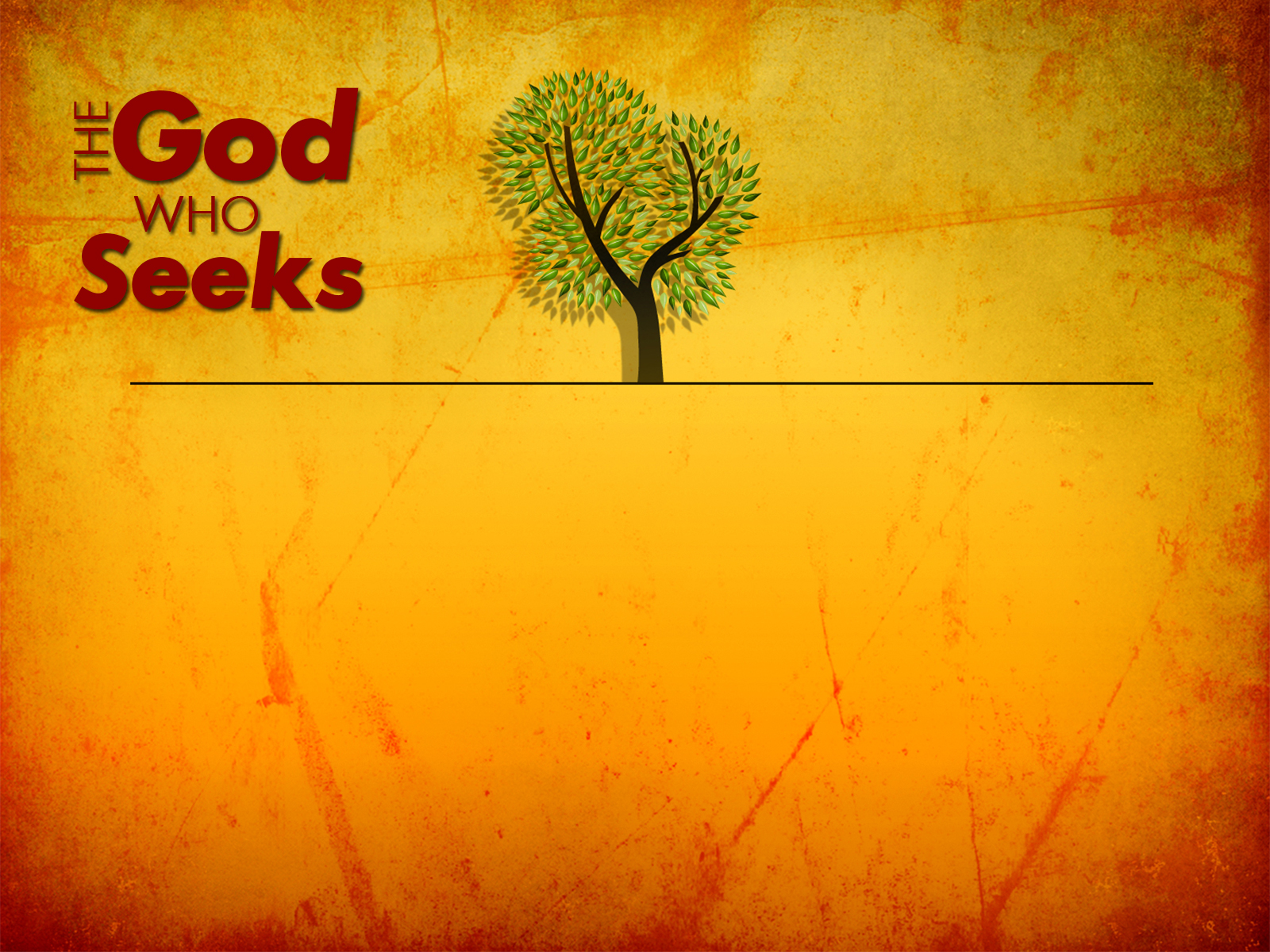 HOW FAR WILL GOD GO TO SAVE US?
Luke 19:2

Zacchaeus
Introduced
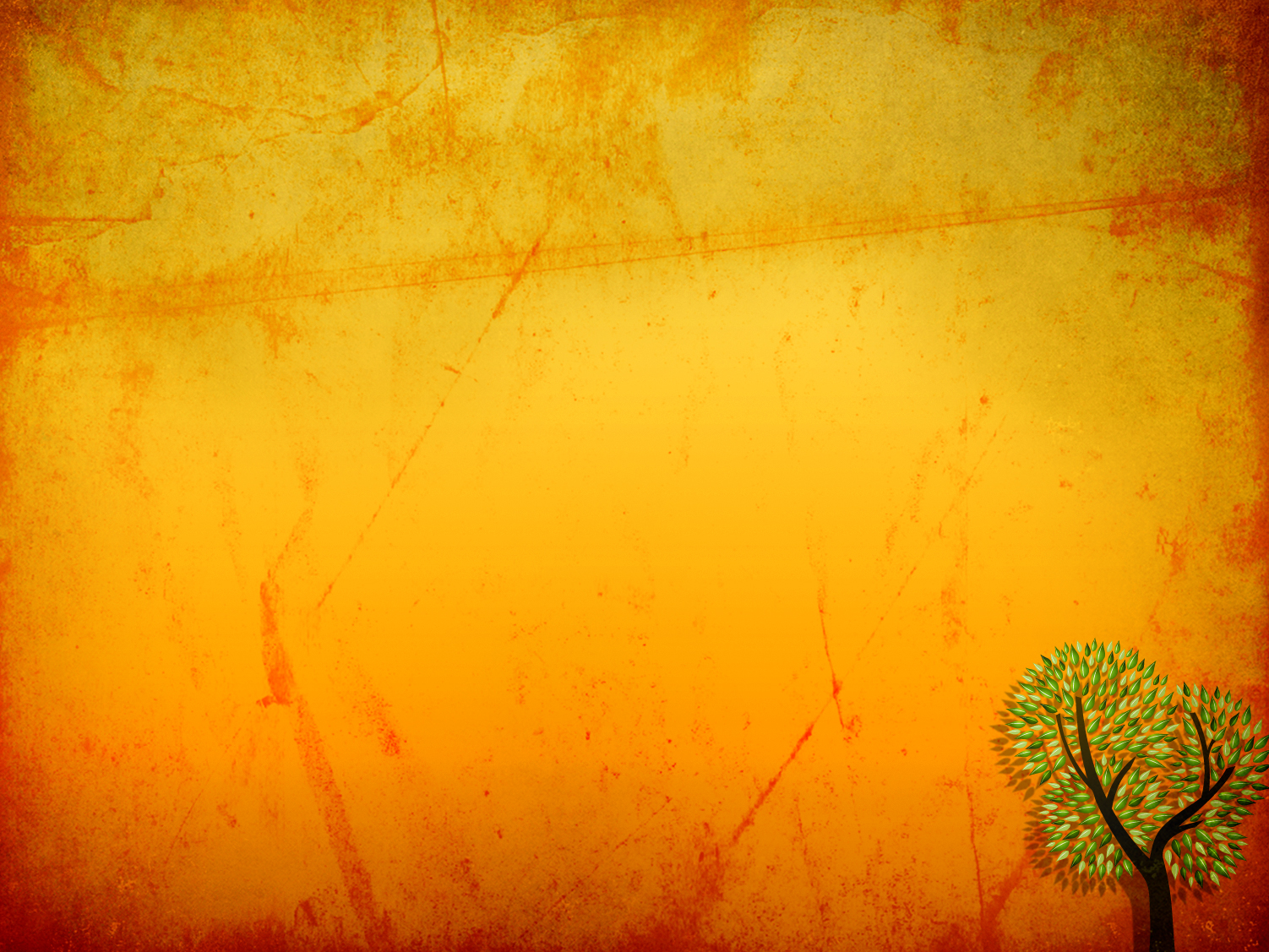 Luke 19:2
And there was a man called by the name of Zaccheus; he was a chief tax collector and he was rich.
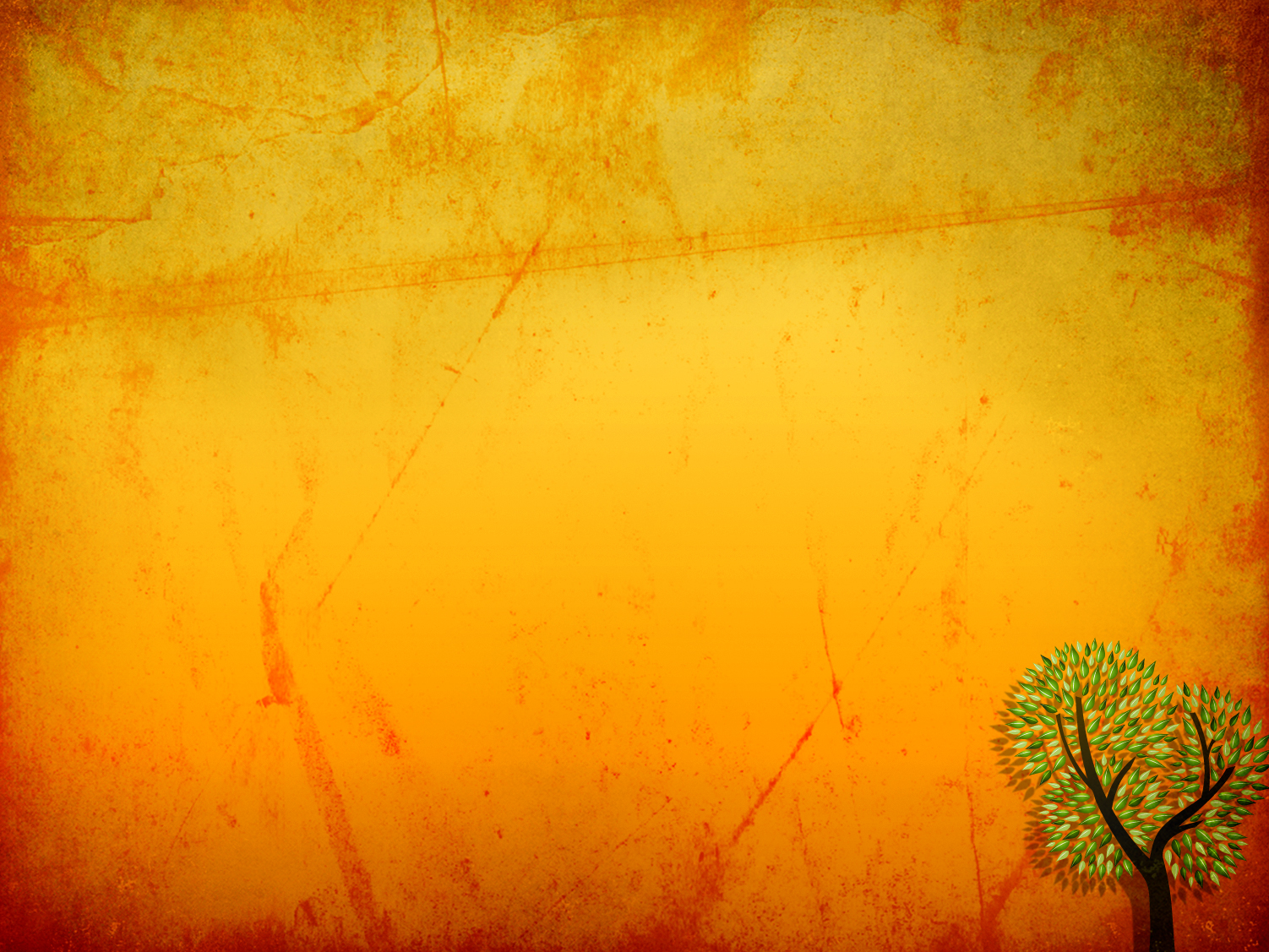 Luke 7:34
The Son of Man has come eating and drinking, and you say, “Behold, a gluttonous man and a drunkard, a friend of tax collectors and sinners!”
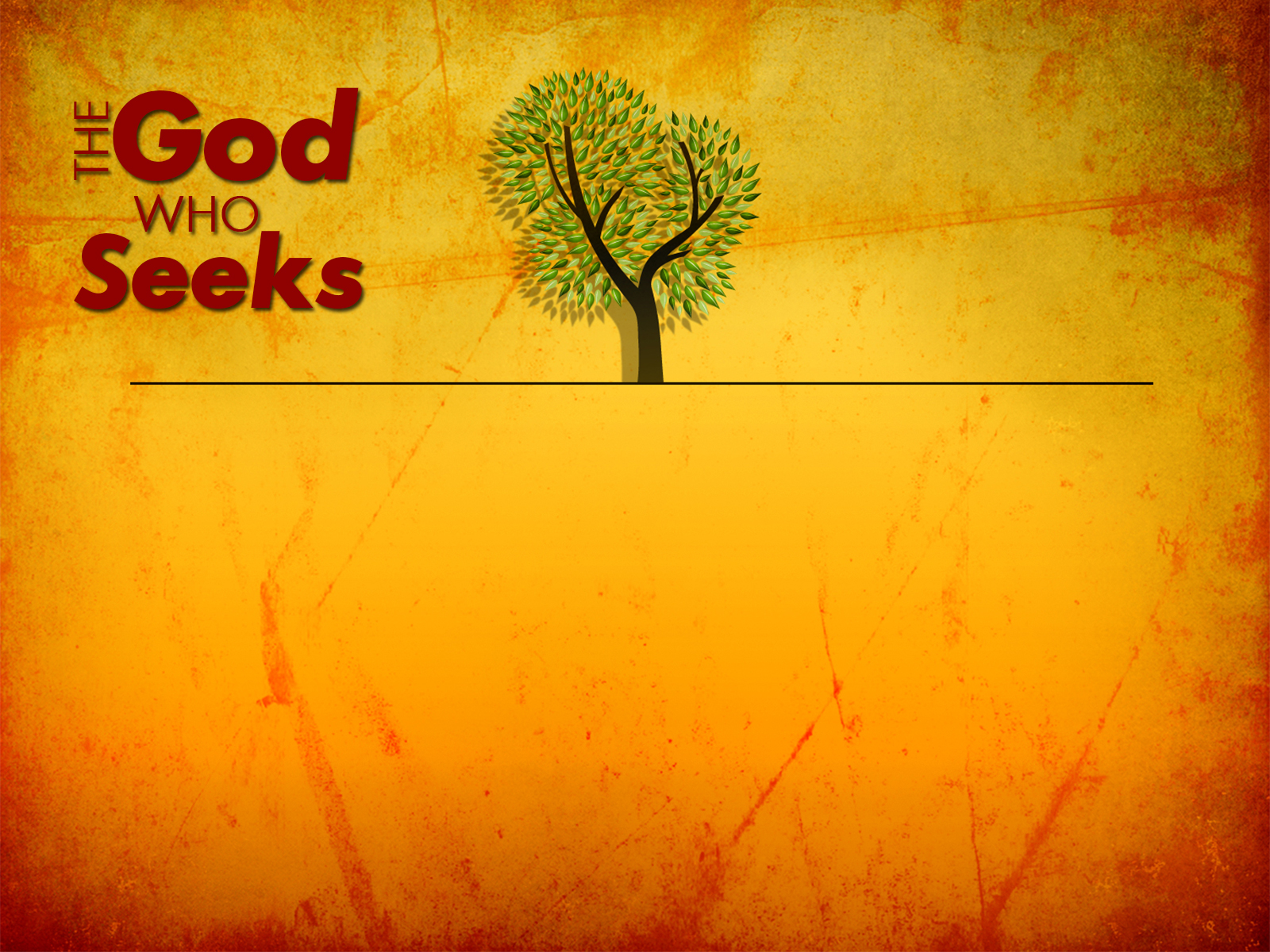 HOW FAR WILL GOD GO TO SAVE US?
Luke 19:3

Zacchaeus’ Interest in Jesus
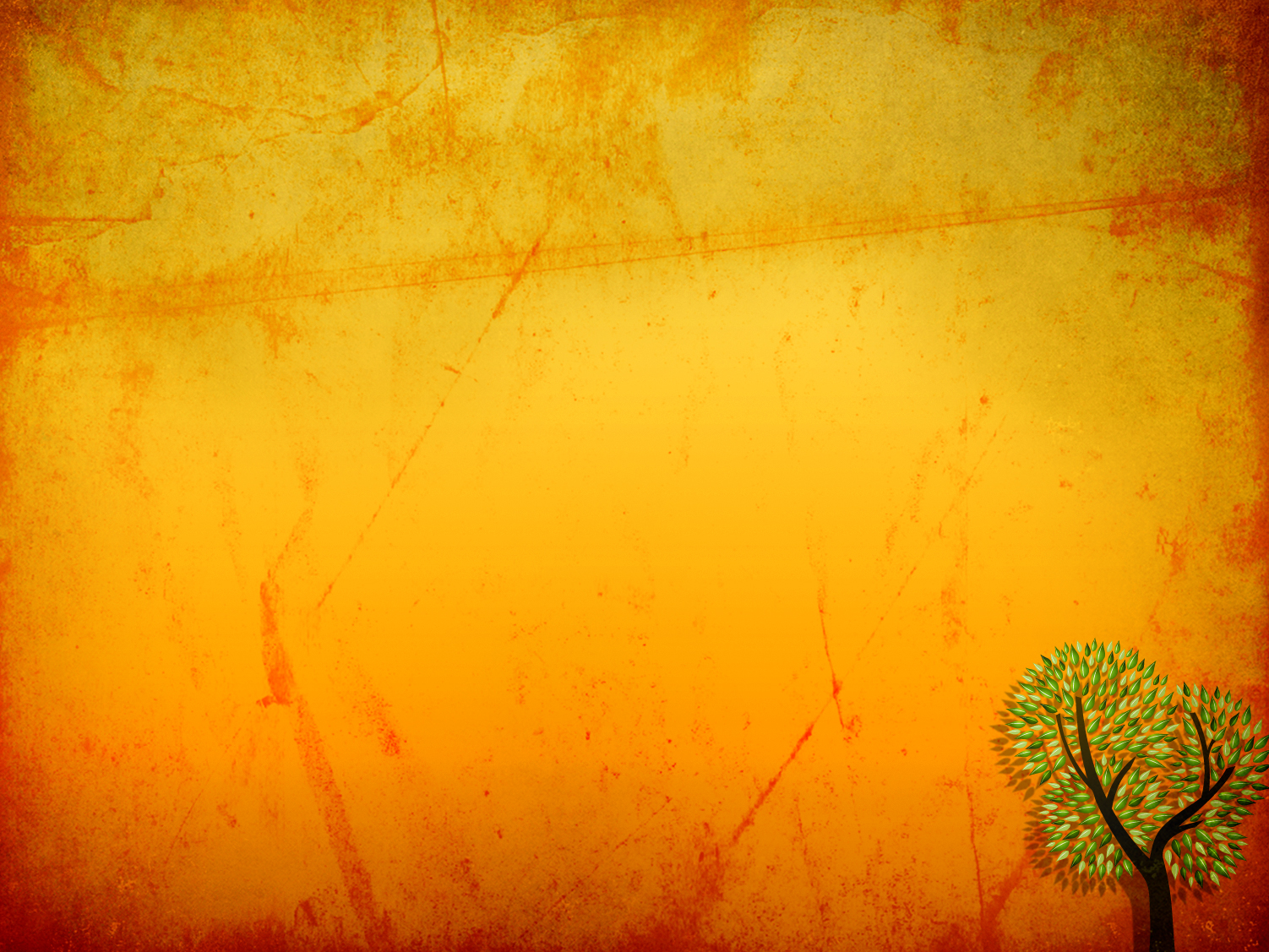 Luke 19:3
 Zaccheus was trying to see (he was seeking – ESV) 	who Jesus was, and was unable because of the crowd, for he was small in stature.
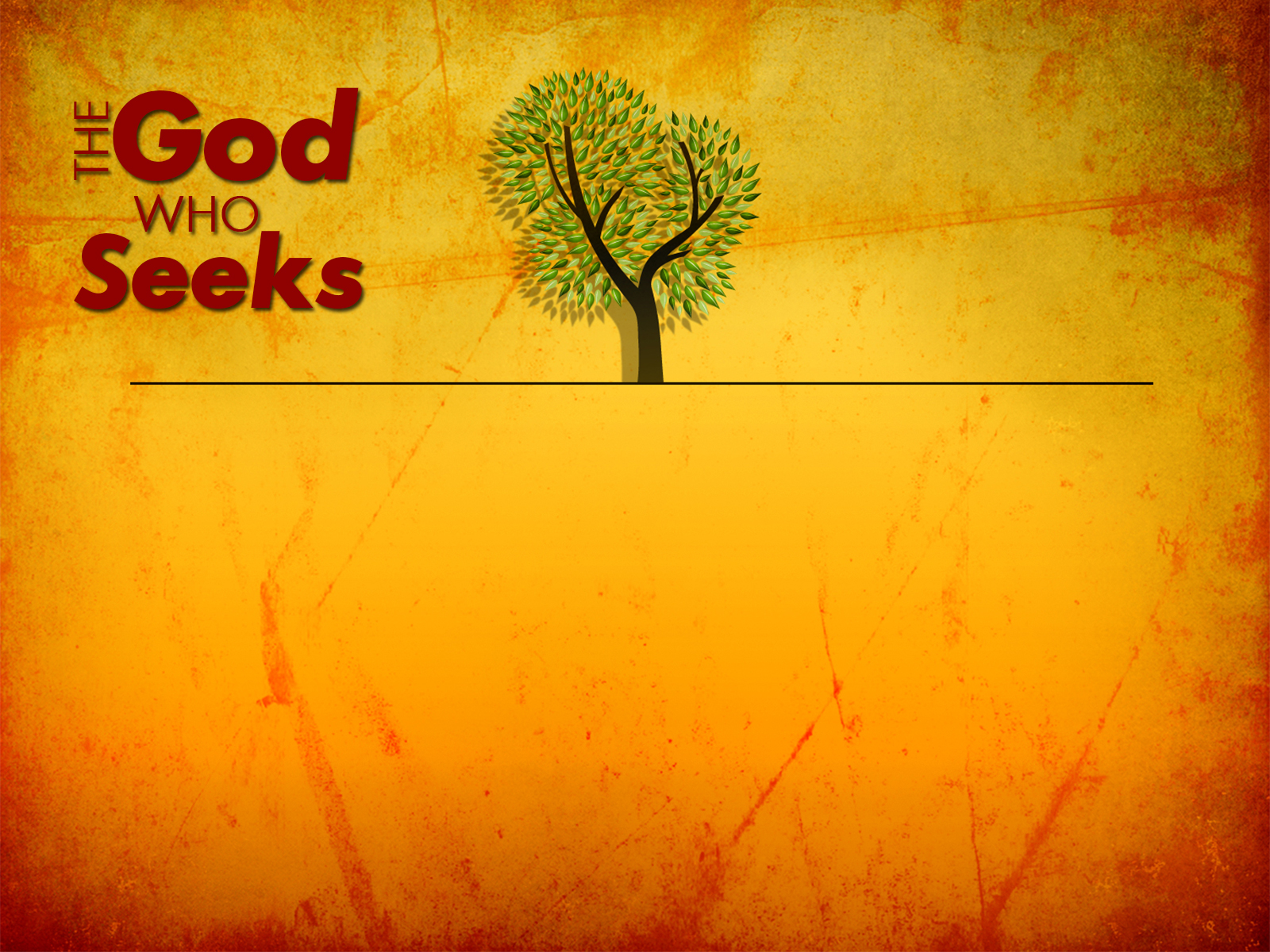 HOW FAR WILL GOD GO TO SAVE US?
Luke 19:4

Zacchaeus Runs
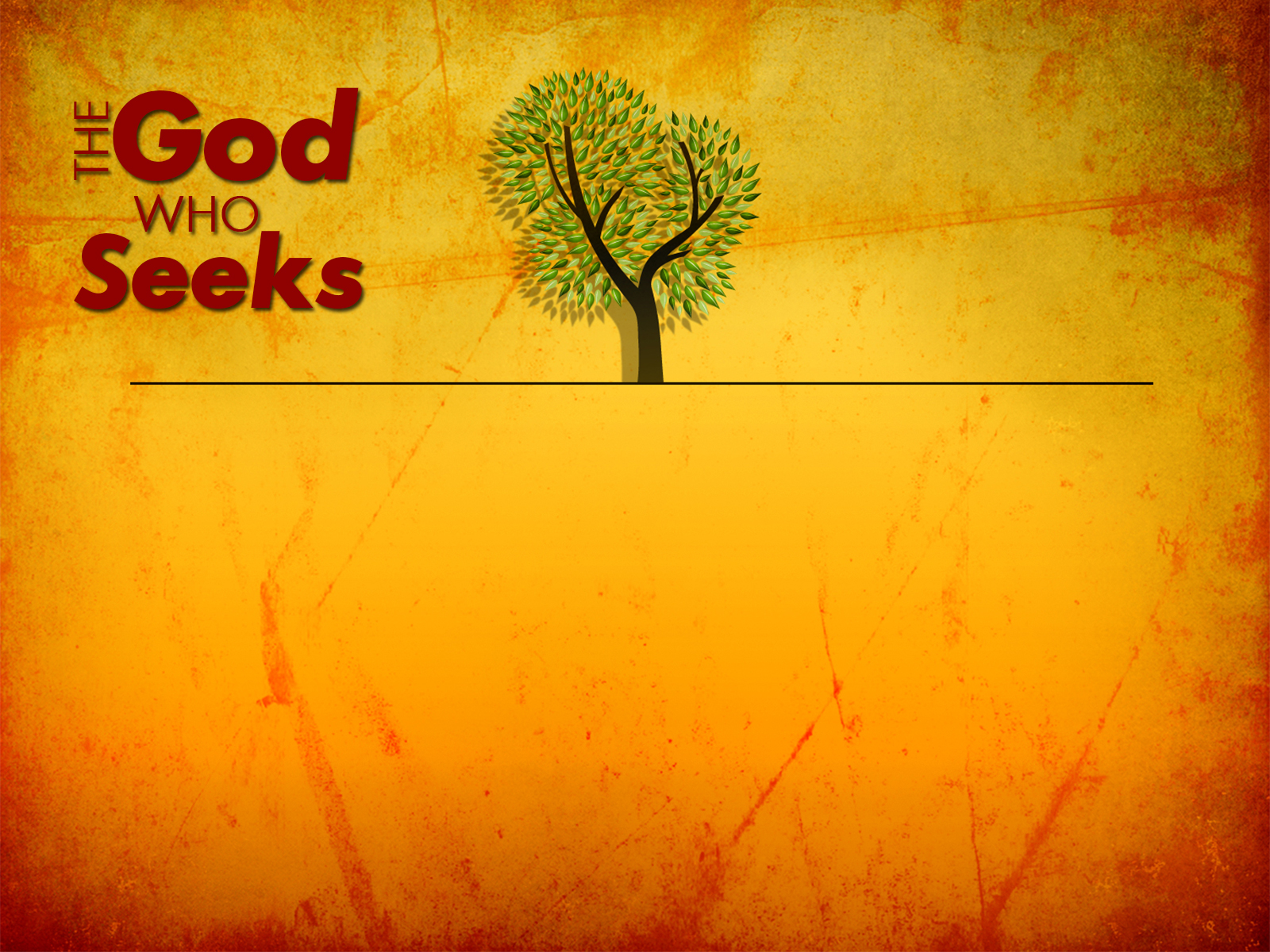 HOW FAR WILL GOD GO TO SAVE US?
Luke 19:5-6

Jesus’ Dialogue with Zacchaeus
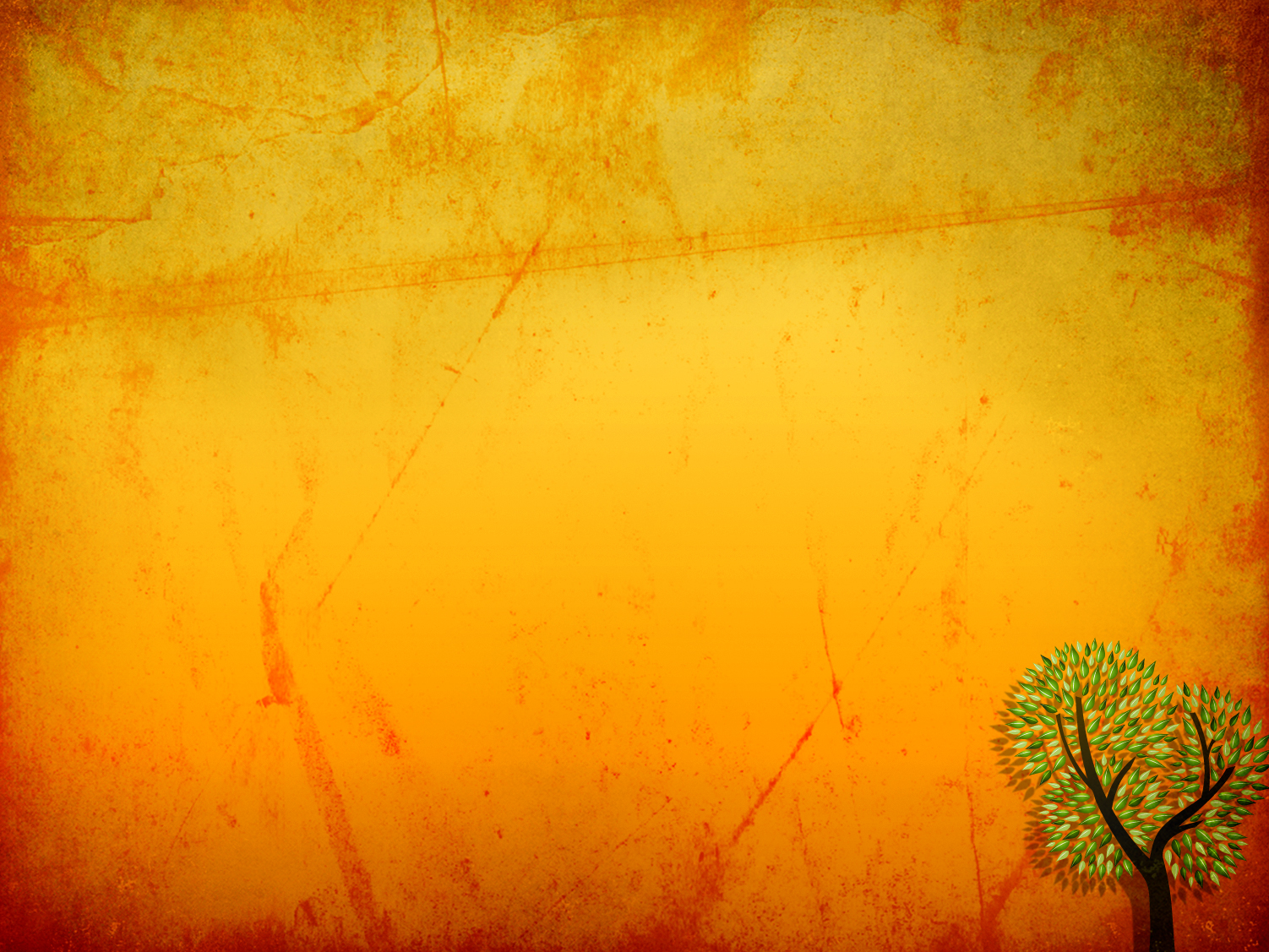 Luke 19:5
When Jesus came to the place, He looked up and said to him, “Zaccheus, hurry and come down, for today I must stay at your house."
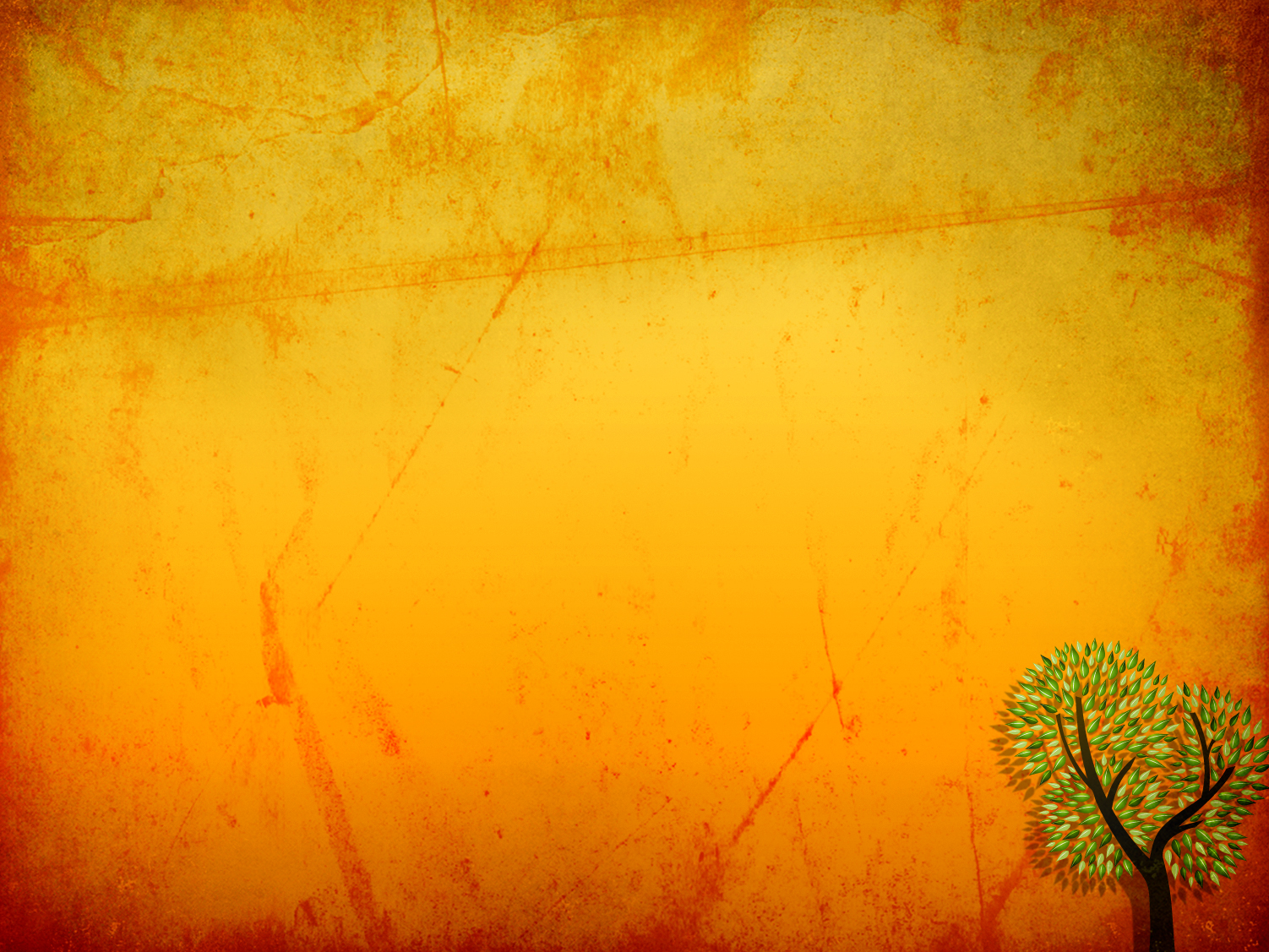 Luke 19:5
When Jesus came to the place, He looked up and said to him, “Zaccheus, hurry and come down, for today I must stay at your house."
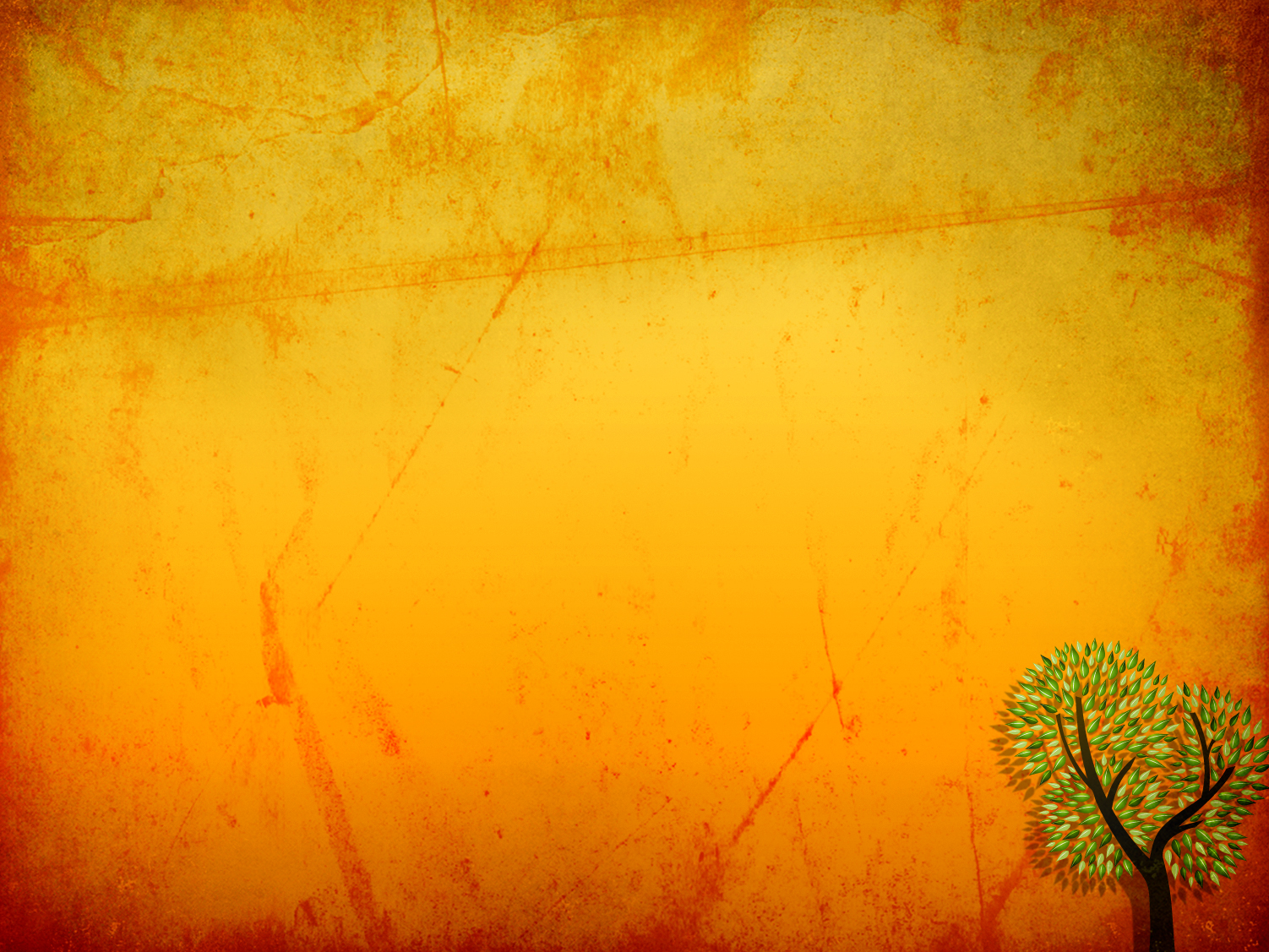 Luke 19:5
When Jesus came to the place, He looked up and said to him, “Zaccheus, hurry and come down, for today I must stay at your house."
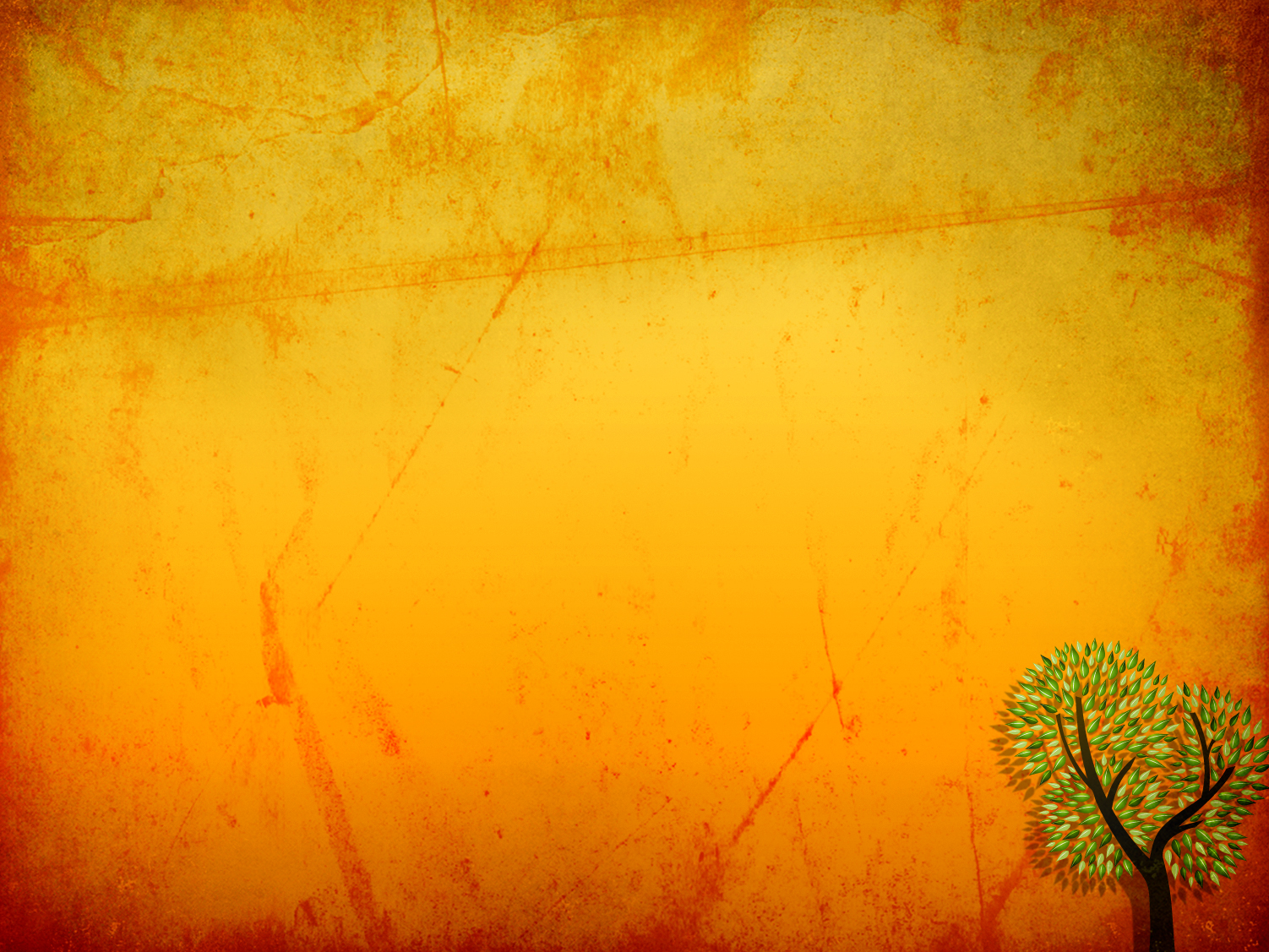 Luke 19:5
When Jesus came to the place, He looked up and said to him, “Zaccheus, hurry and come down, for today I must stay at your house."
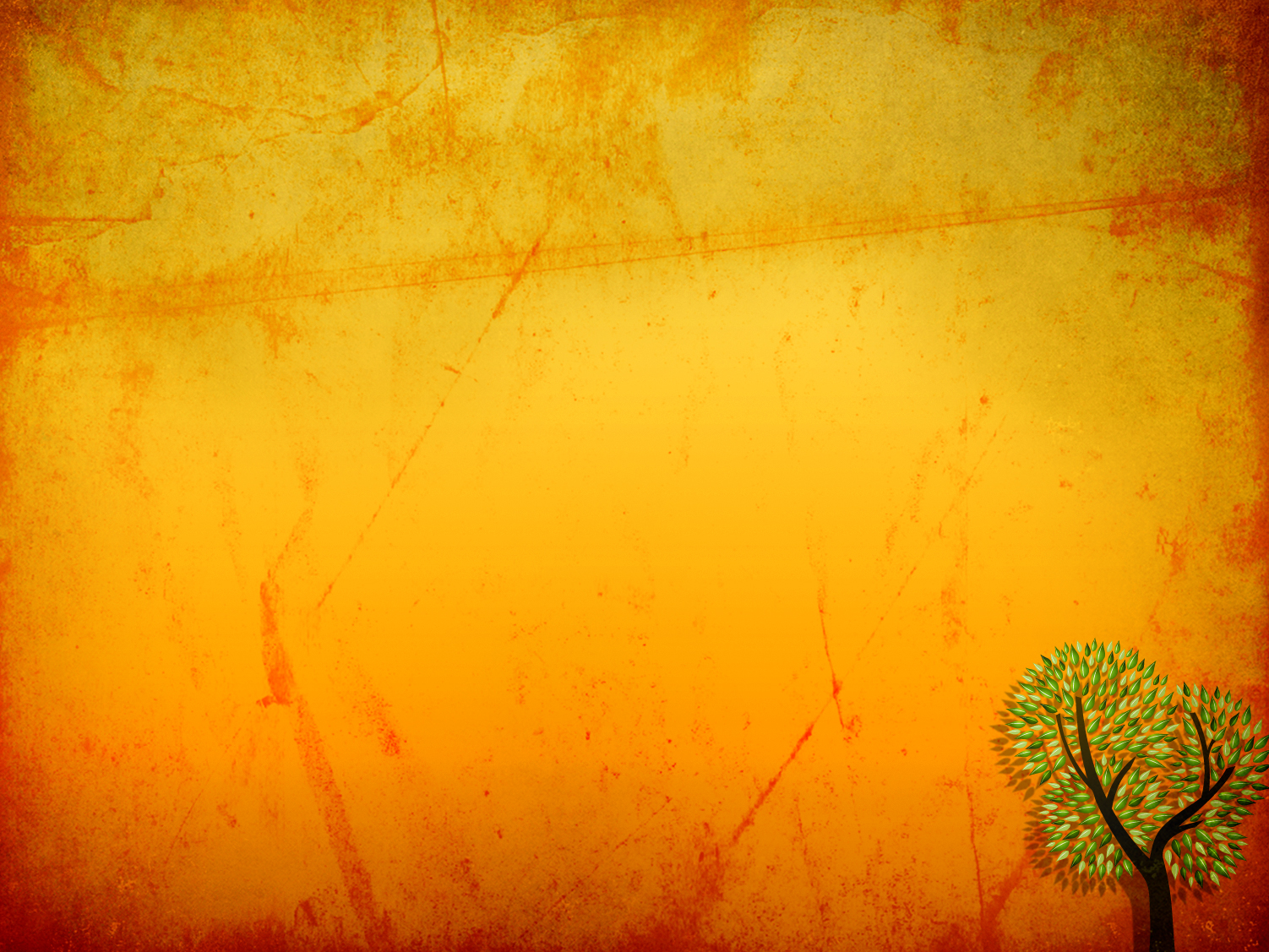 Luke 19:6
And he hurried and came down and received Him gladly.
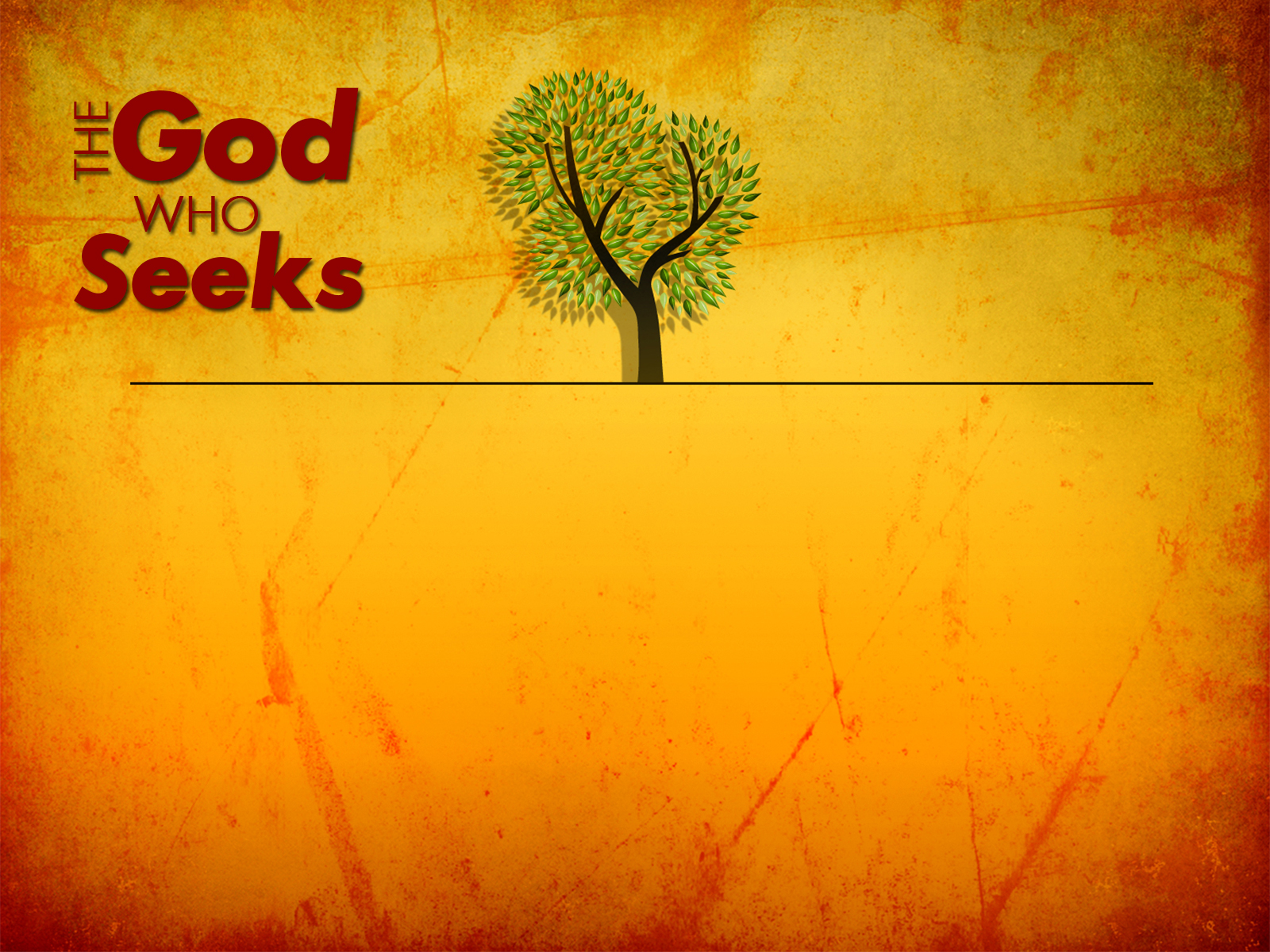 HOW FAR WILL GOD GO TO SAVE US?
Luke 19:7

Reaction of 
the Crowd
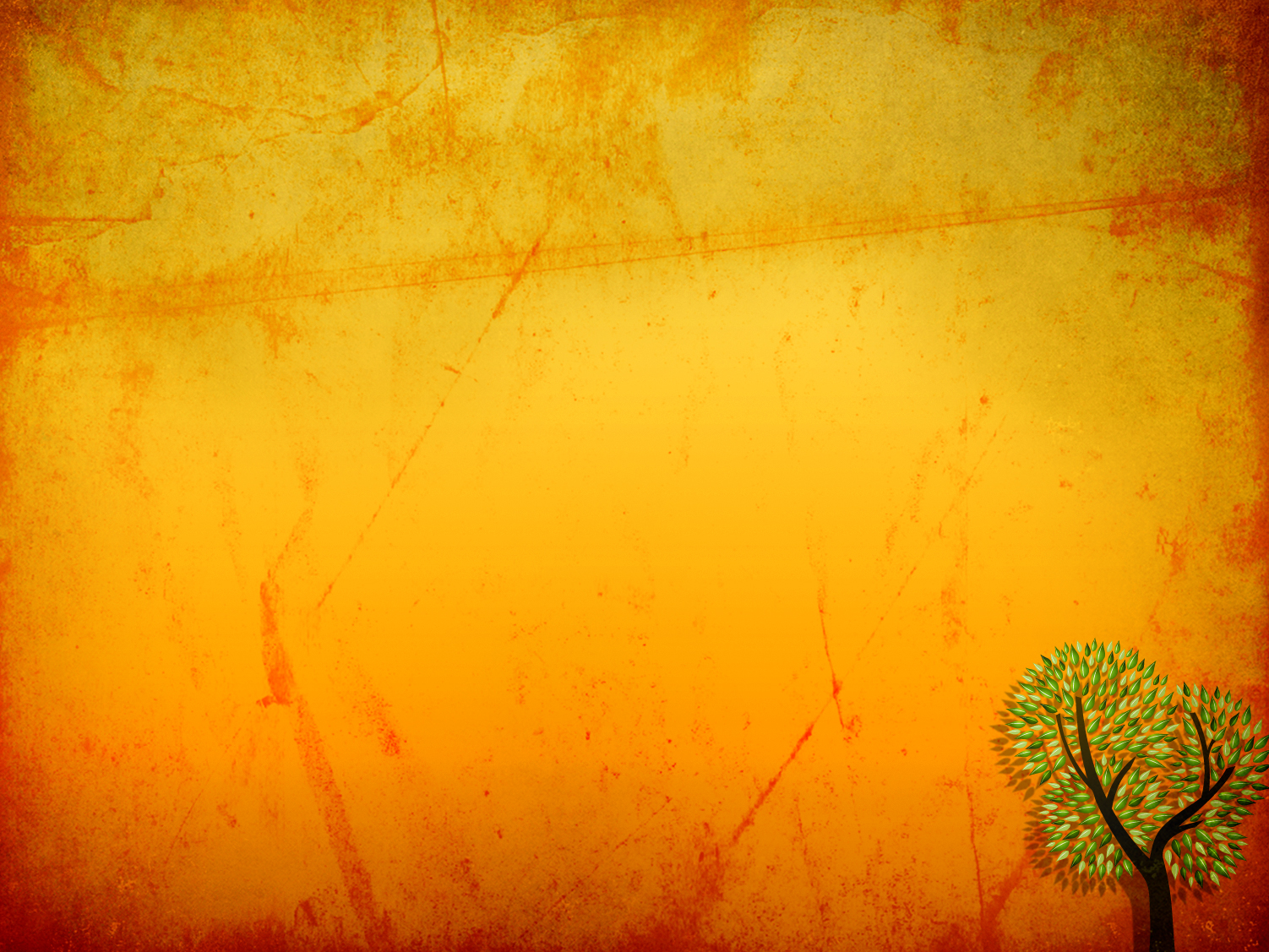 Luke 19:7
 When they saw it, they all began to grumble, saying, “He has gone to be the guest of a man who is a sinner.”
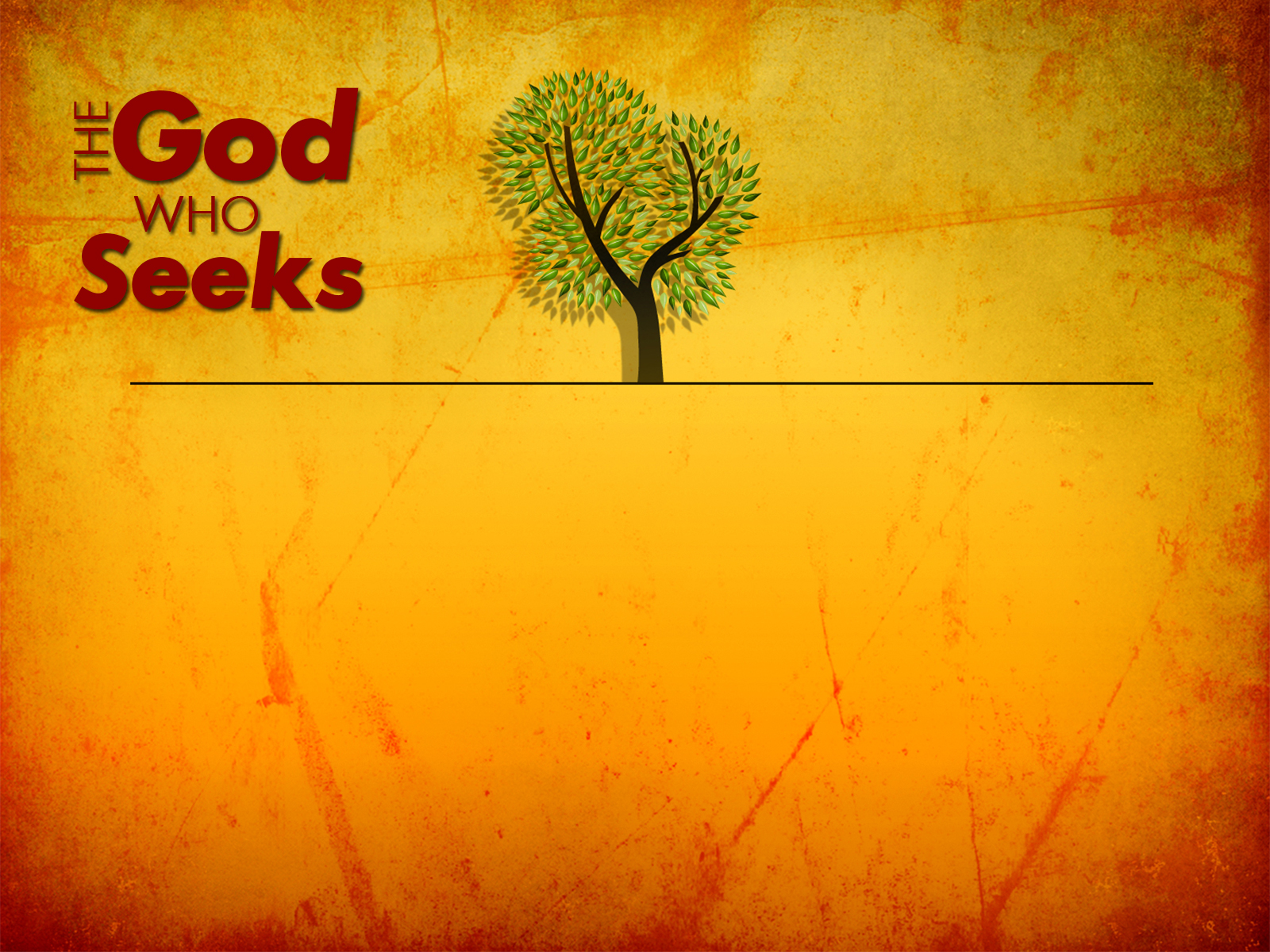 HOW FAR WILL GOD GO TO SAVE US?
Luke 19:8

Scene Two
(The Next Day?)
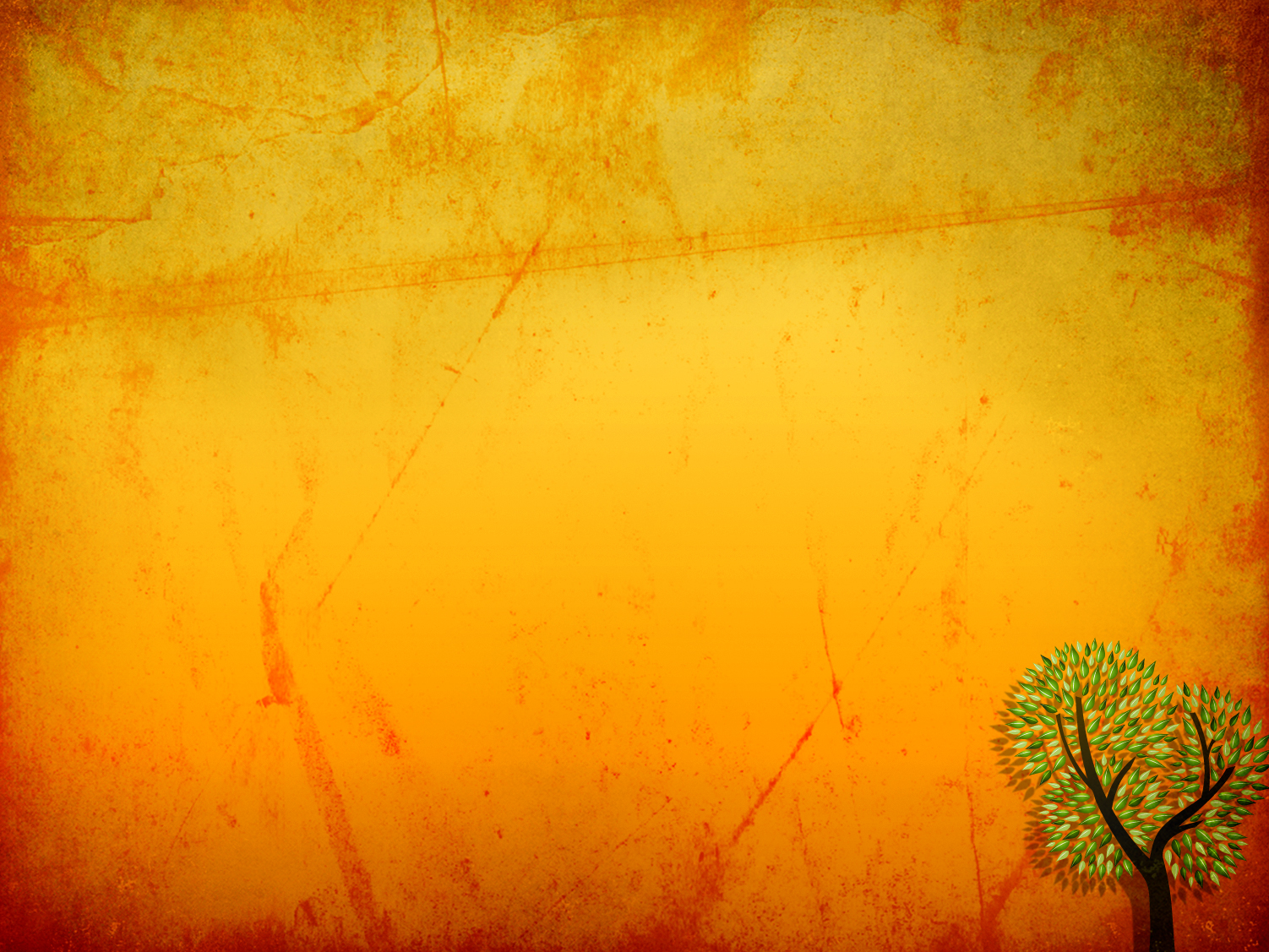 Luke 19:8
Zaccheus stopped and said to the Lord, "Behold, Lord, half of my possessions I will give to the poor, and if I have defrauded anyone of anything, I will give back four times as much.
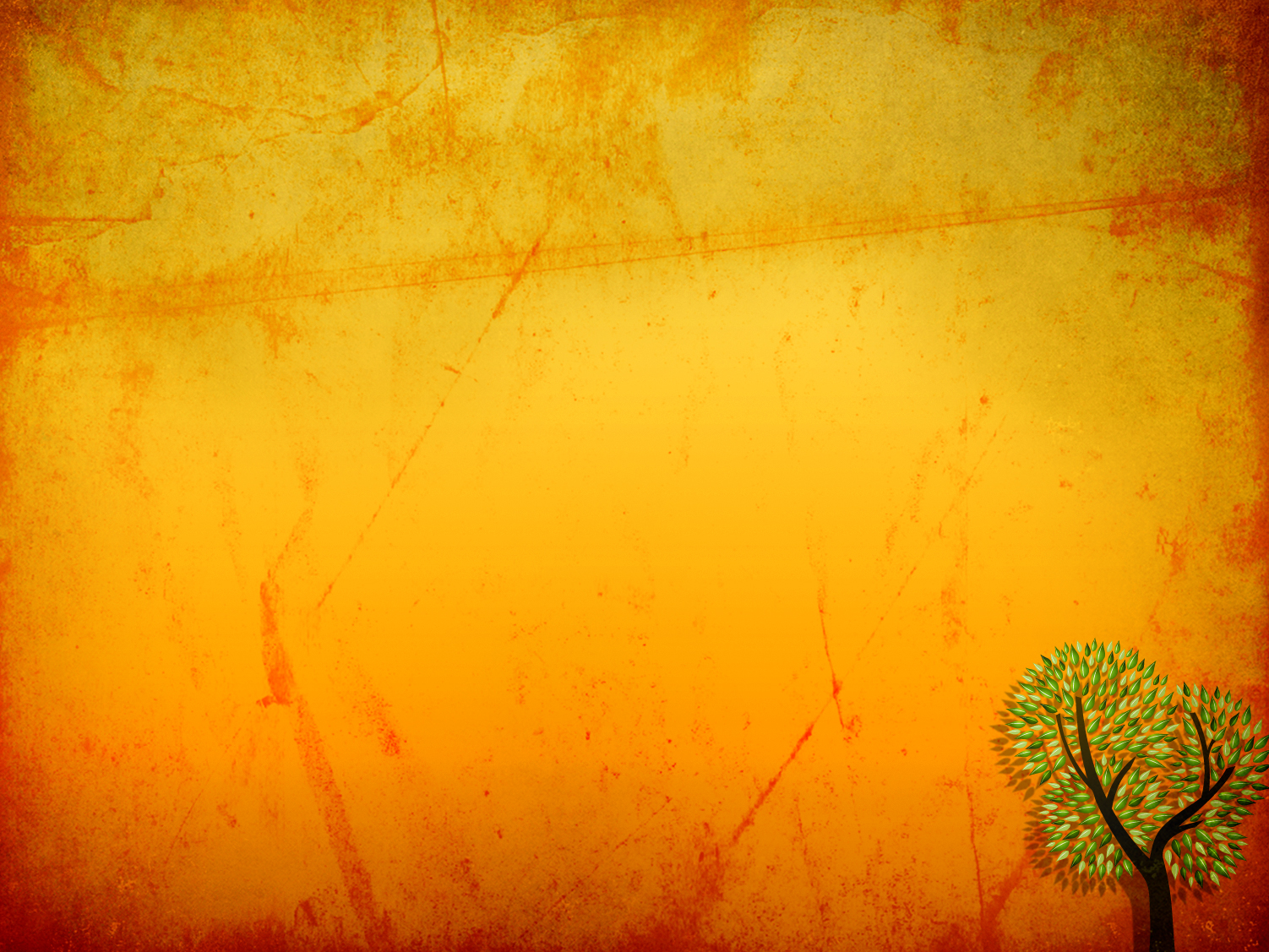 Luke 19:8
Zaccheus stopped and said to the Lord, “Behold, Lord, half of my possessions I will give to the poor, and if I have defrauded anyone of anything, I will give back four times as much.”
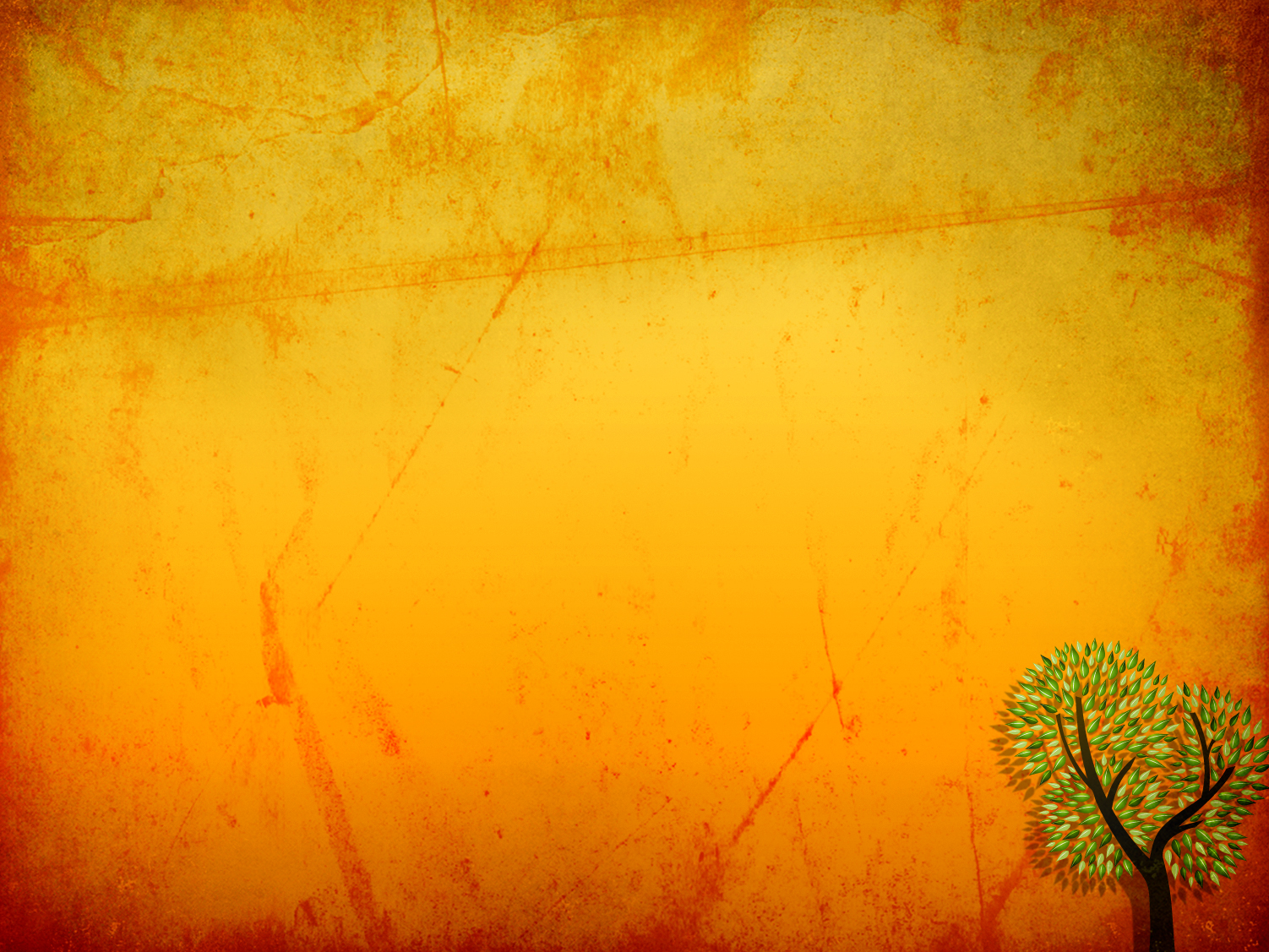 Luke 19:8
Zaccheus stopped and said to the Lord, "Behold, Lord, half of my possessions I will give to the poor, and if I have defrauded anyone of anything, I will give back four times as much.
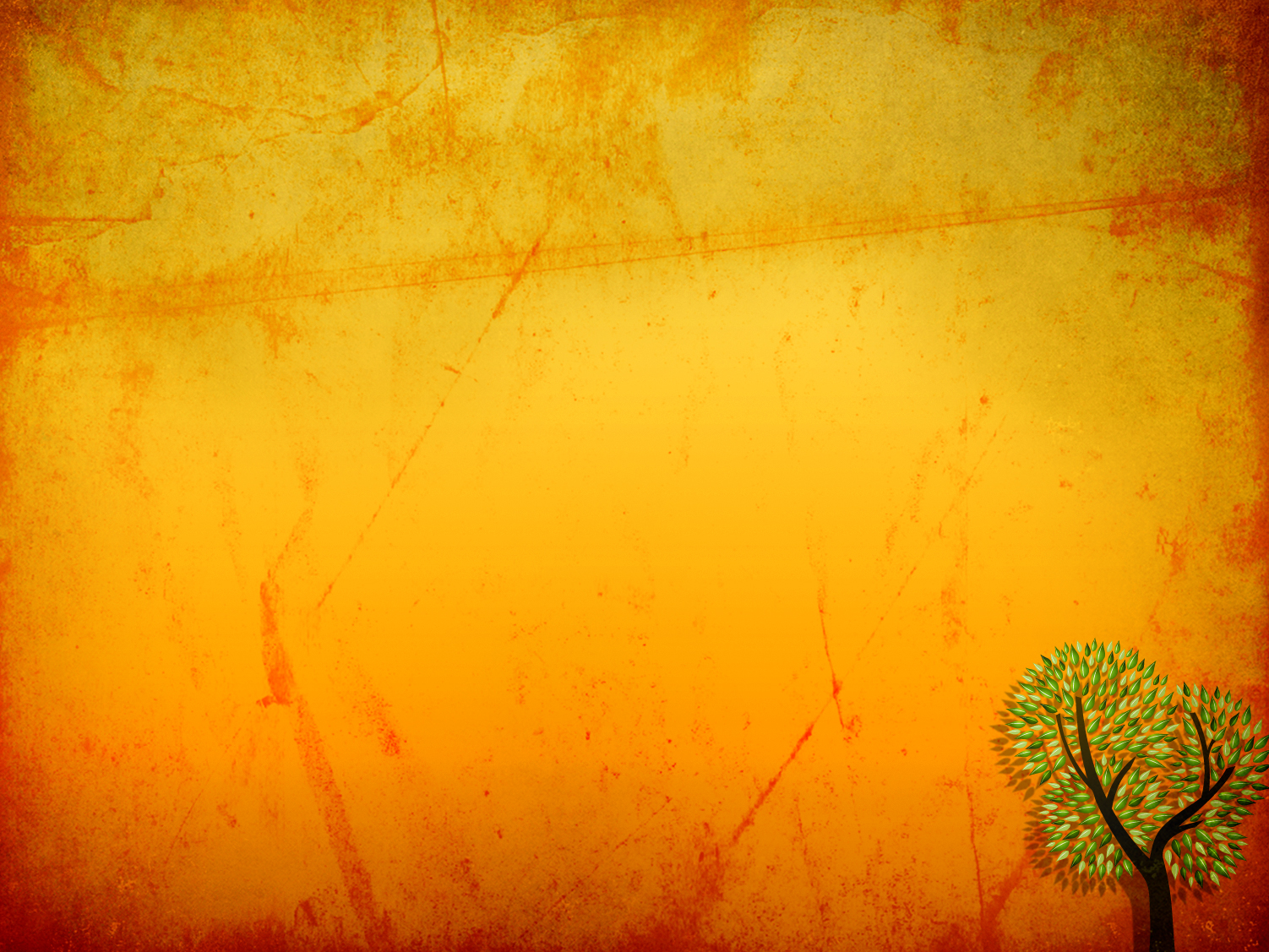 Luke 19:8
Zaccheus stopped and said to the Lord, "Behold, Lord, half of my possessions I will give to the poor, and if I have defrauded anyone of anything, I will give back four times as much.
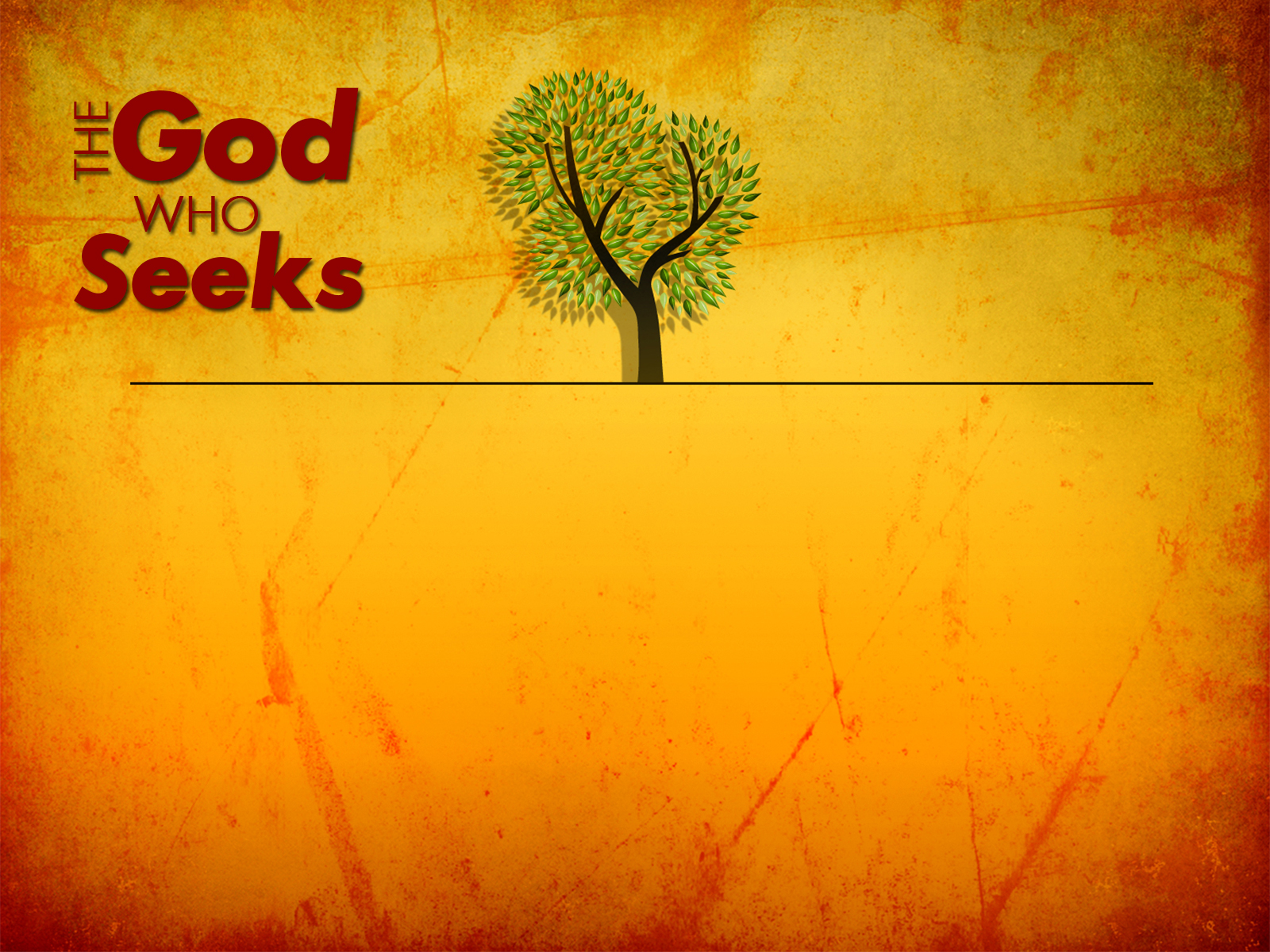 HOW FAR WILL GOD GO TO SAVE US?
Luke 19:9

Today, Salvation Has Come to this House
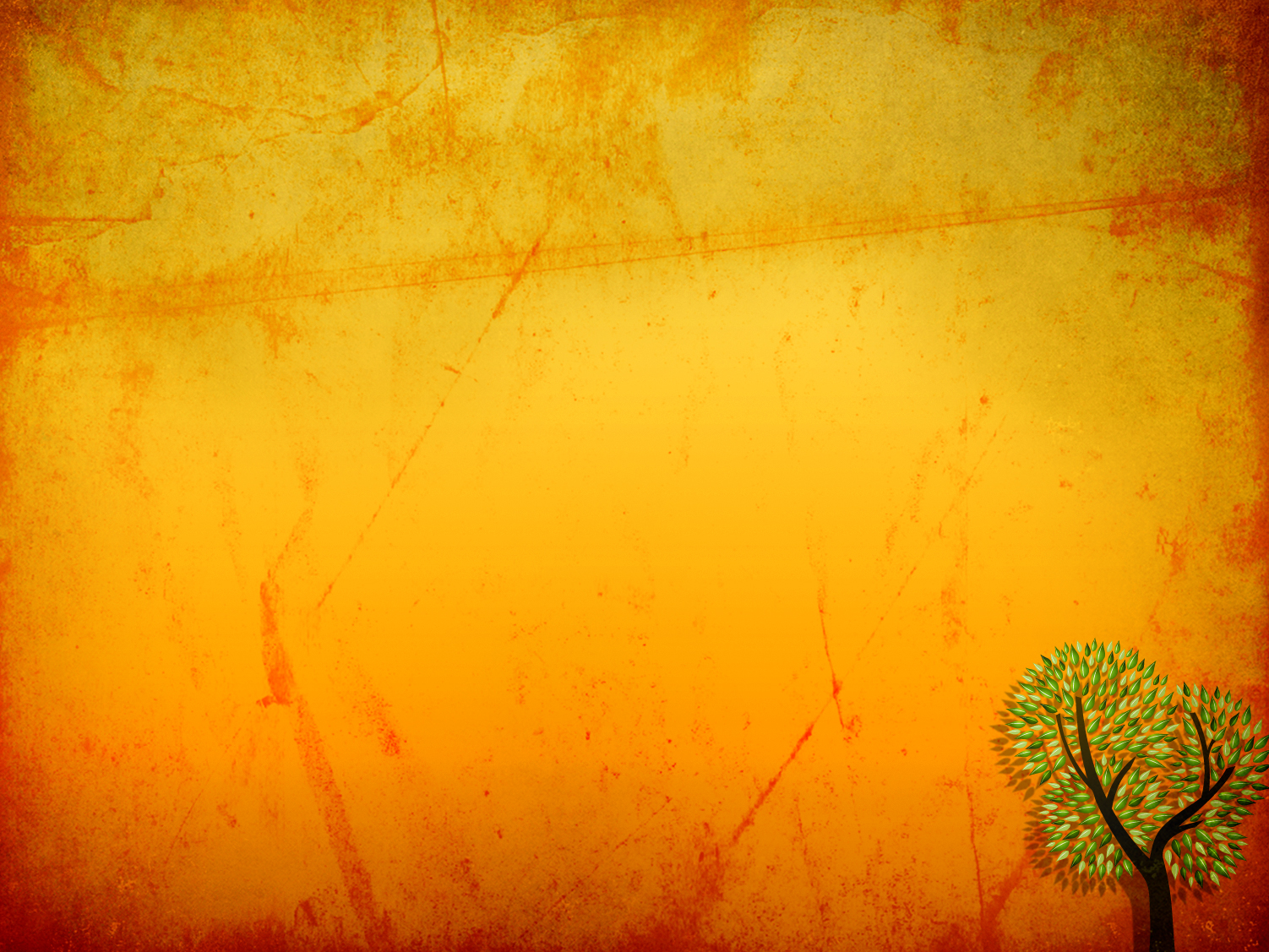 Luke 19:9
And Jesus said to him, “Today salvation has come to this house, because he, too, is a son of Abraham.
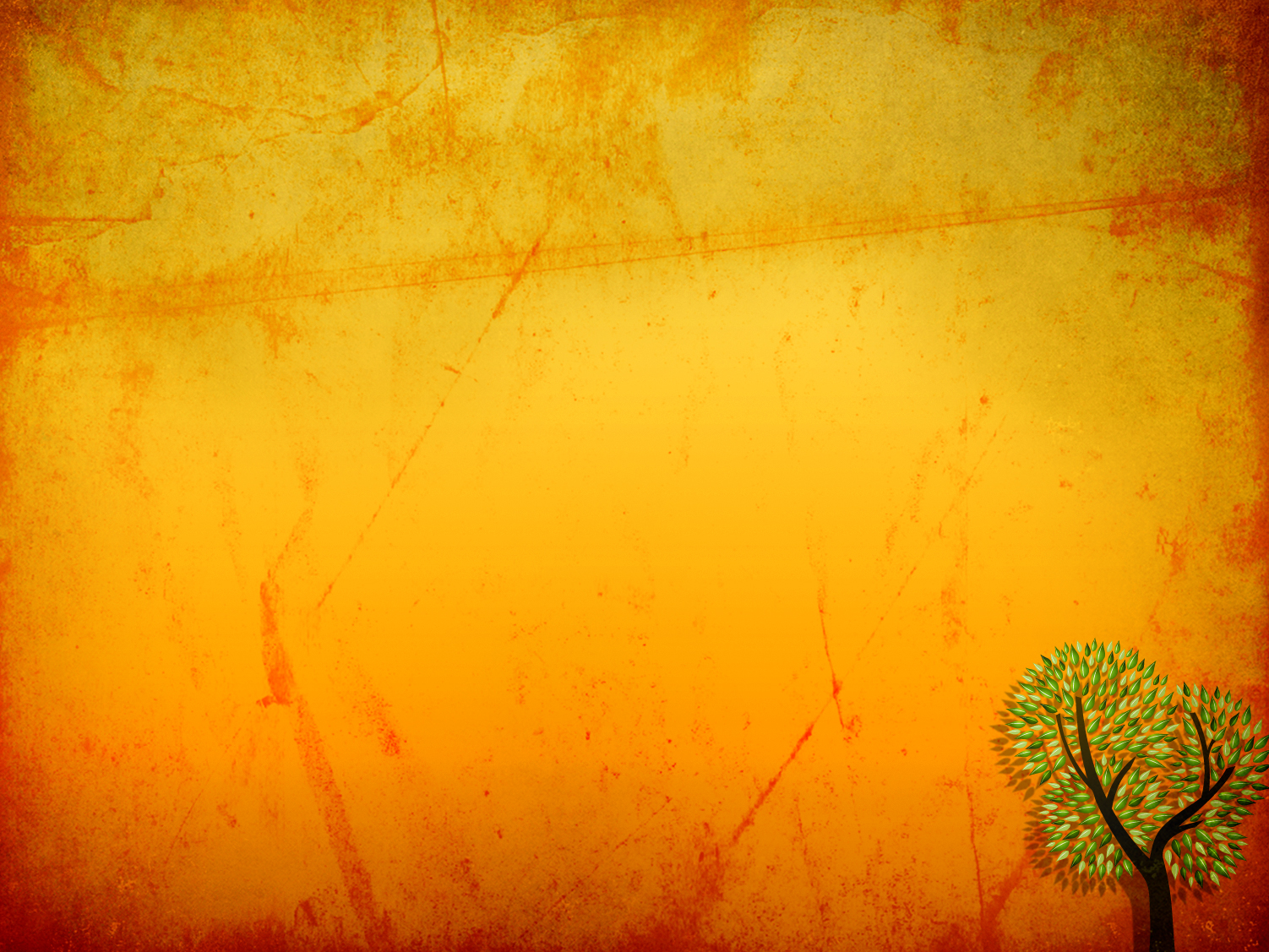 Luke 19:9
And Jesus said to him, “Today salvation has come to this house, because he, too, is a son of Abraham.
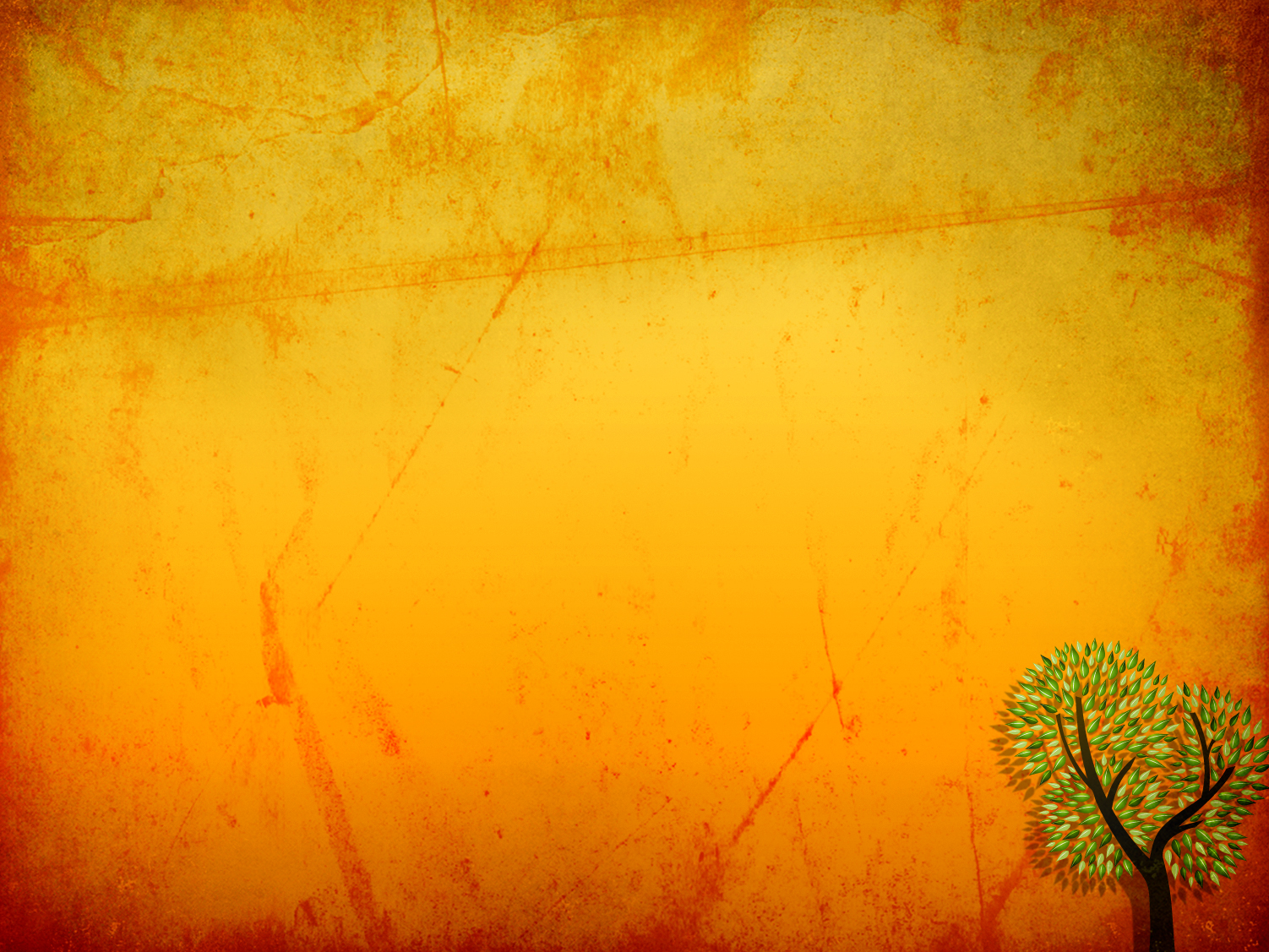 Galatians 3:6
Even so Abraham BELIEVED GOD, AND IT WAS RECKONED TO HIM AS RIGHTEOUSNESS.
Galatians 3:7
Therefore, be sure that it is those who are of faith who are sons of Abraham.
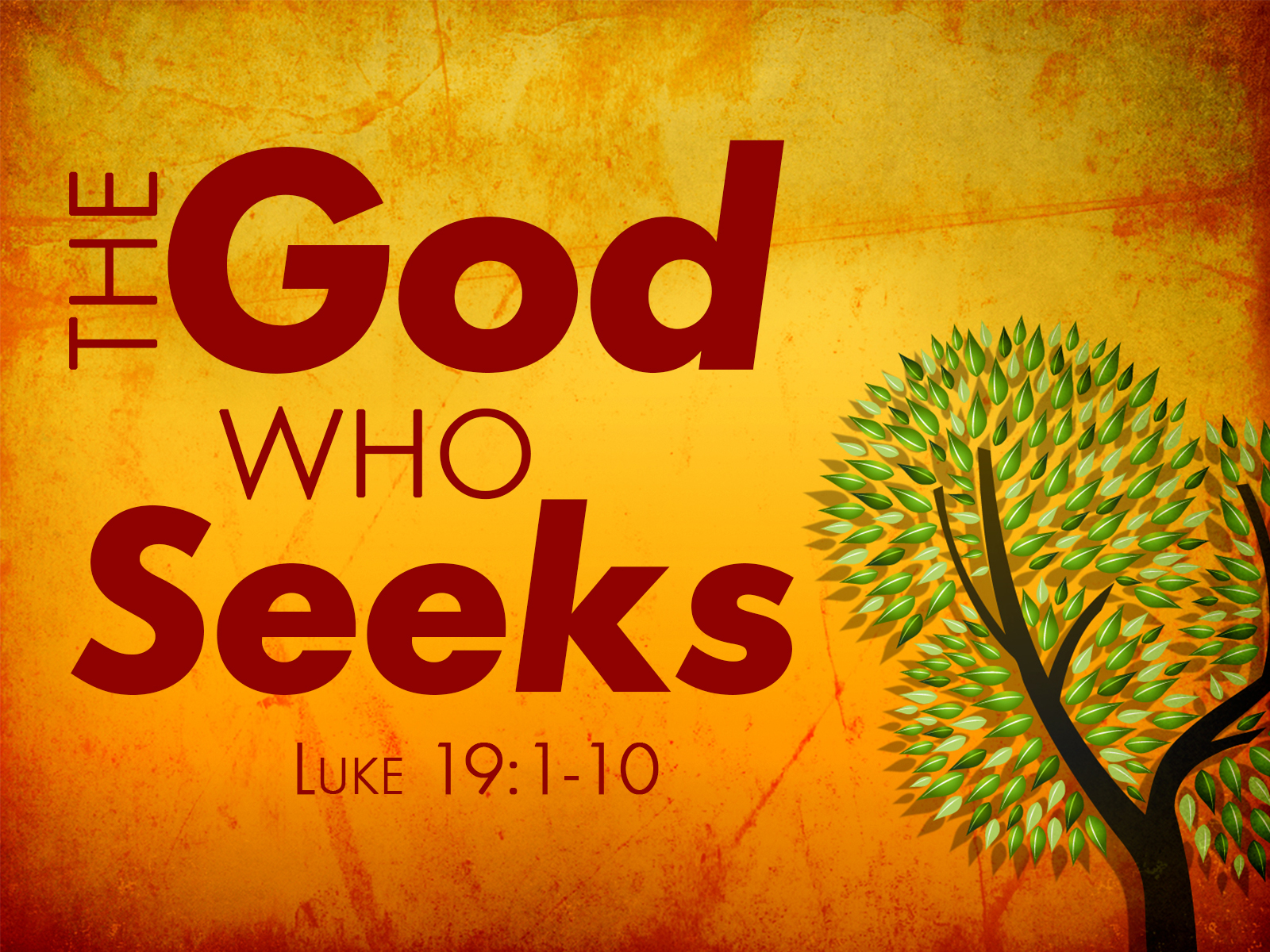